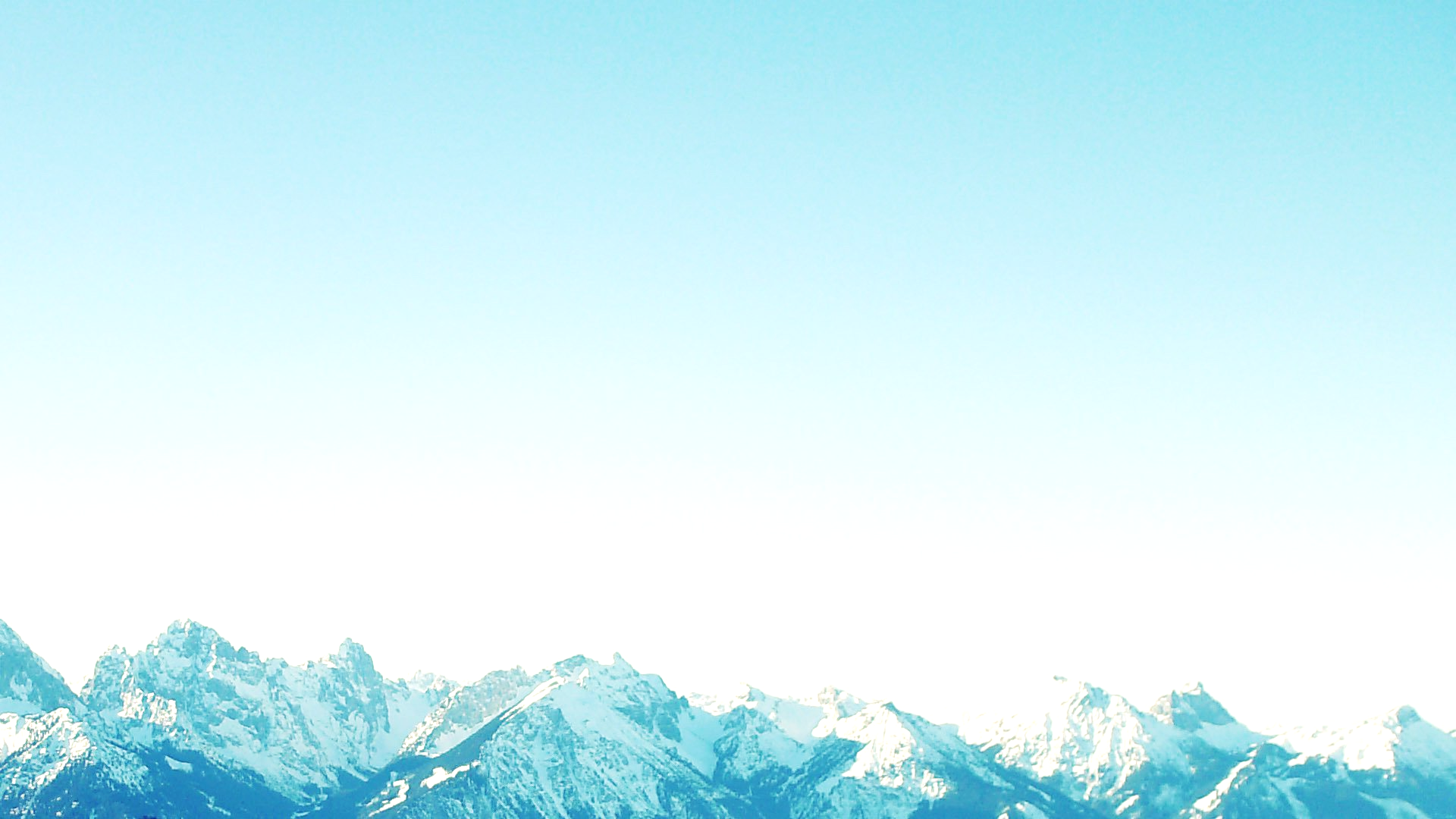 «Отражение эмоционально-ценностного отношения к истории, культуре и традициям малой Родины, в разных видах детской деятельности»


                                         

Подготовили: 
воспитатели старшей группы №2 
Бразис Т.Ю
Ковалева Т.Г.
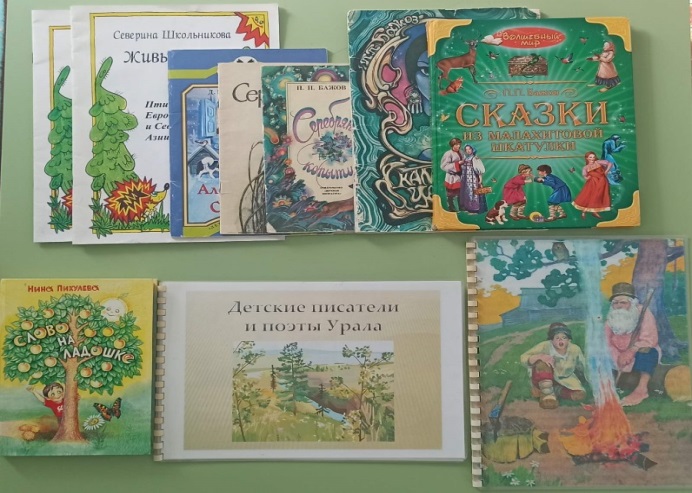 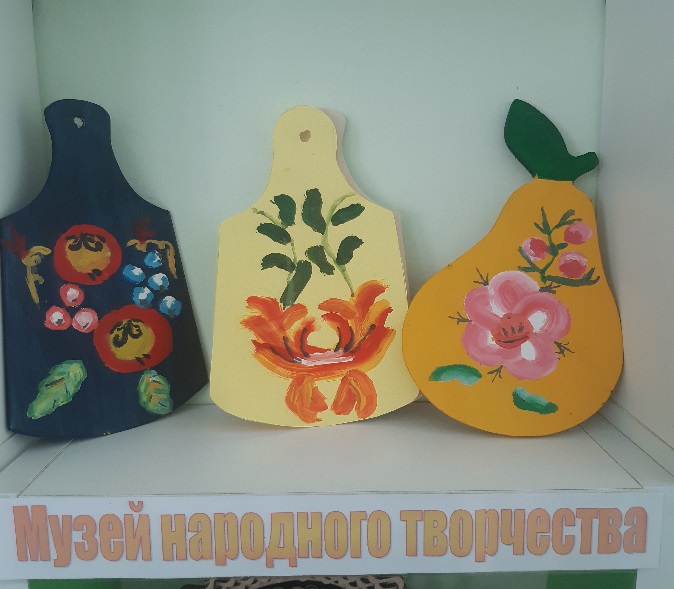 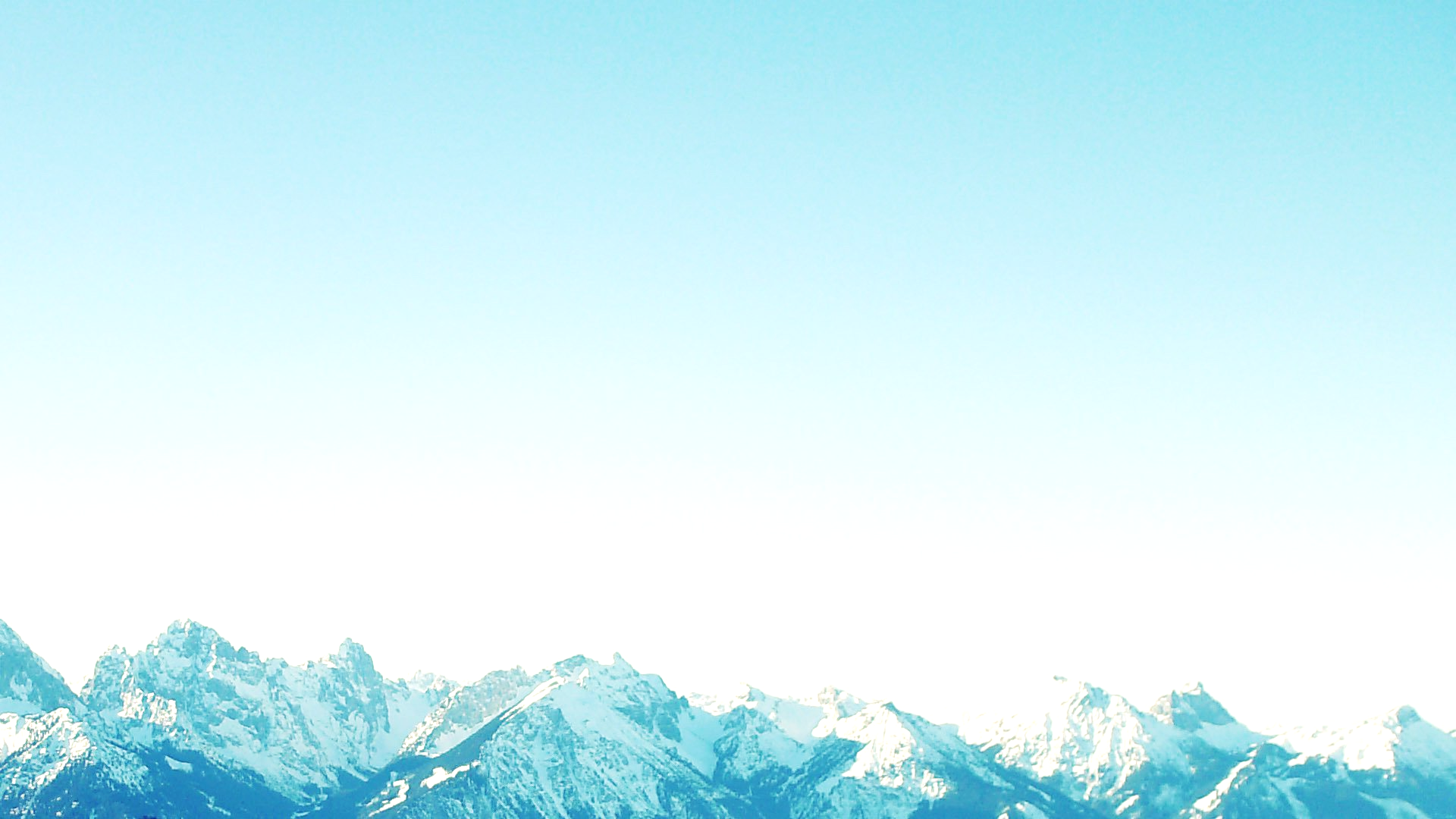 .
Цель: развитие интереса и приобщение детей к истории, традициям и культуре  народов Южного Урала. 
Задачи: 
Формирование у дошкольников эмоционально-ценностного отношения к истории, культуре и традициям малой Родины через активизацию познавательных интересов.
Развитие  интереса к истории родного края.
Воспитывать любовь к своей малой Родине.
Практическая значимость: объединить усилия семьи и ДОУ по вопросам формирования у детей нравственно-патриотических чувств к малой Родине.
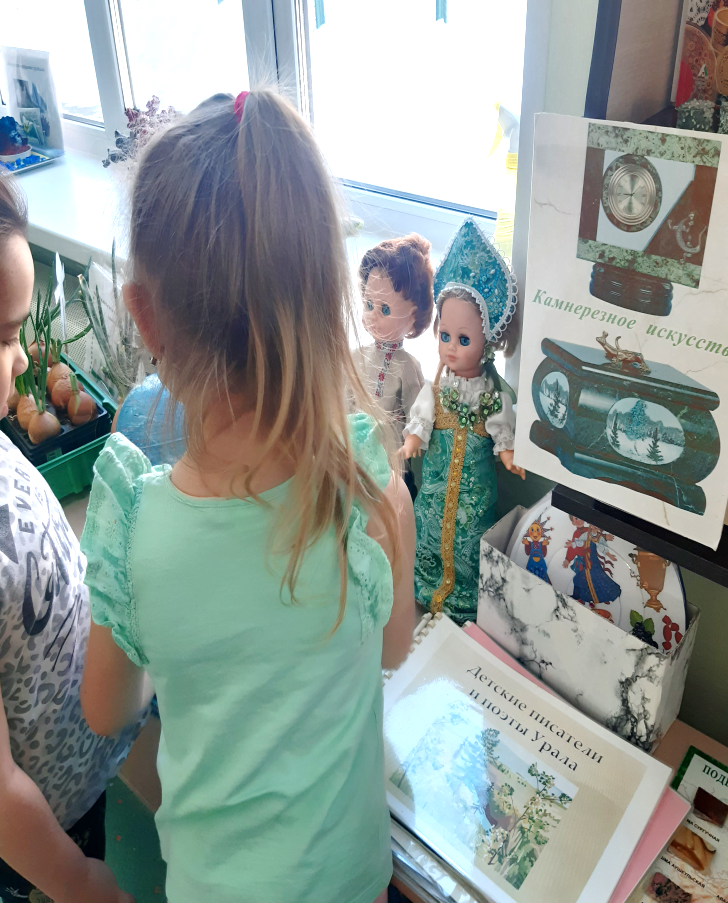 «Мой край на карте и глобусе…»
Формировать представление детей о своём крае, как части России
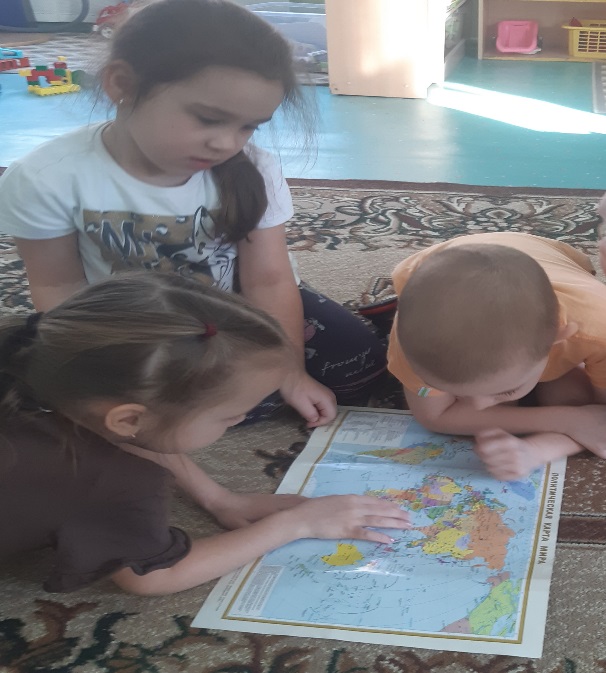 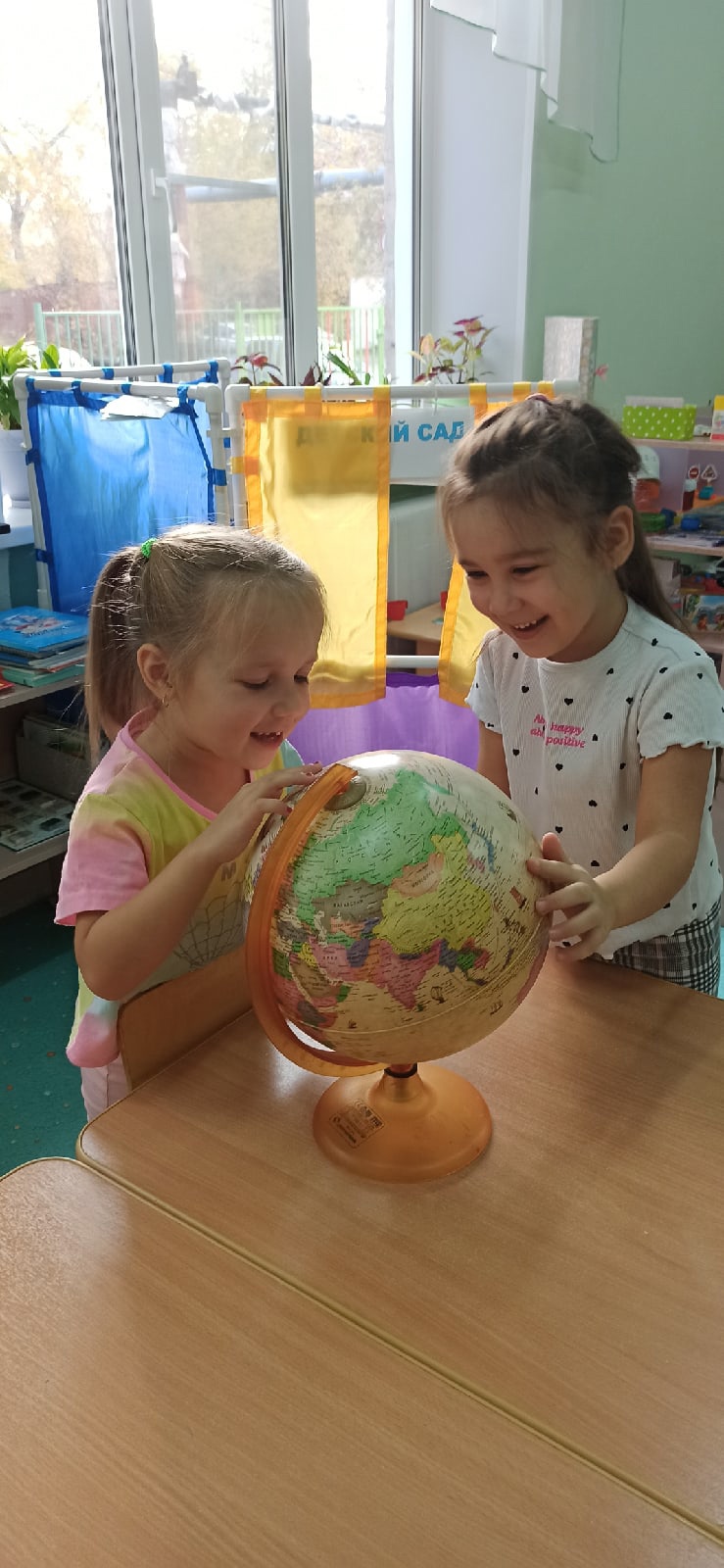 «О чём рассказывают старые фотографии…»Приобщение воспитанников к изучению истории своего края
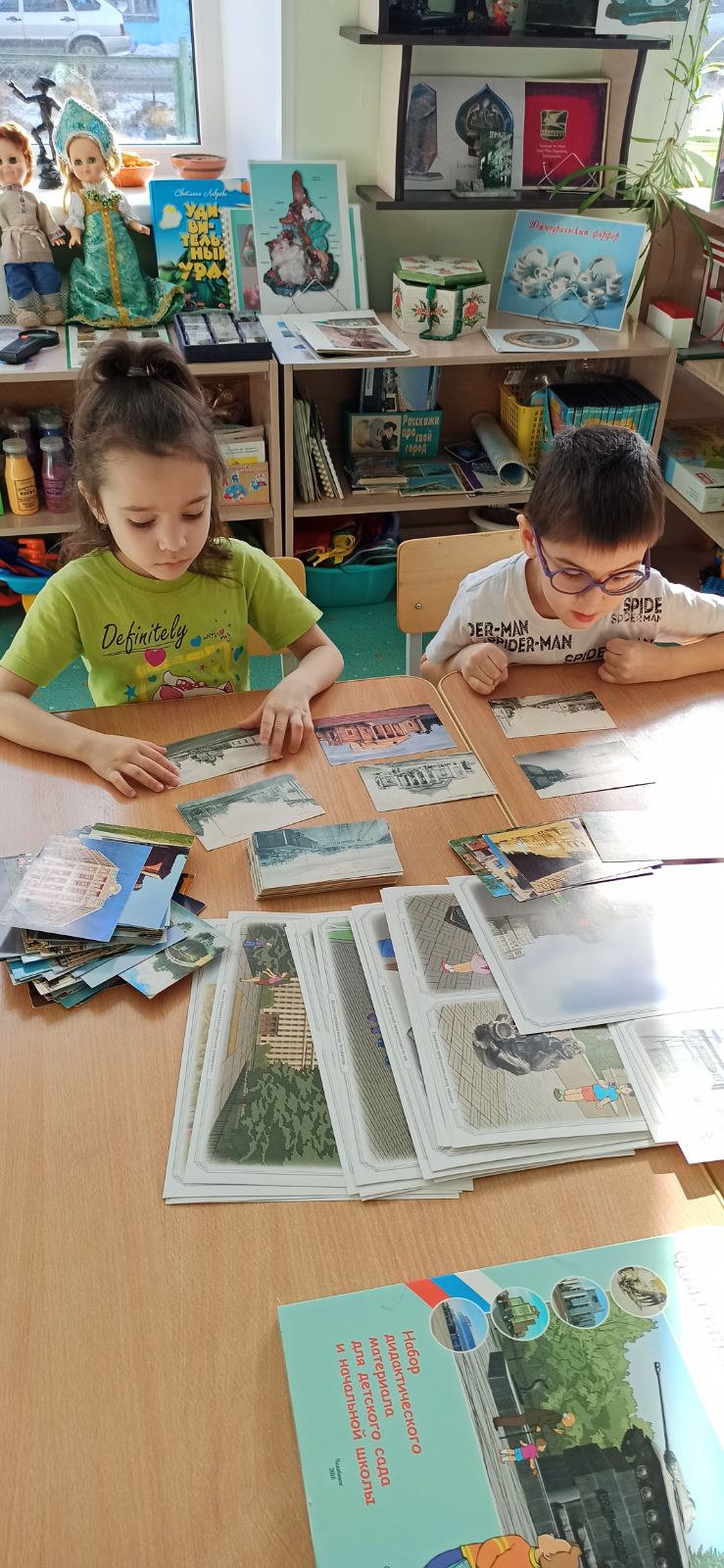 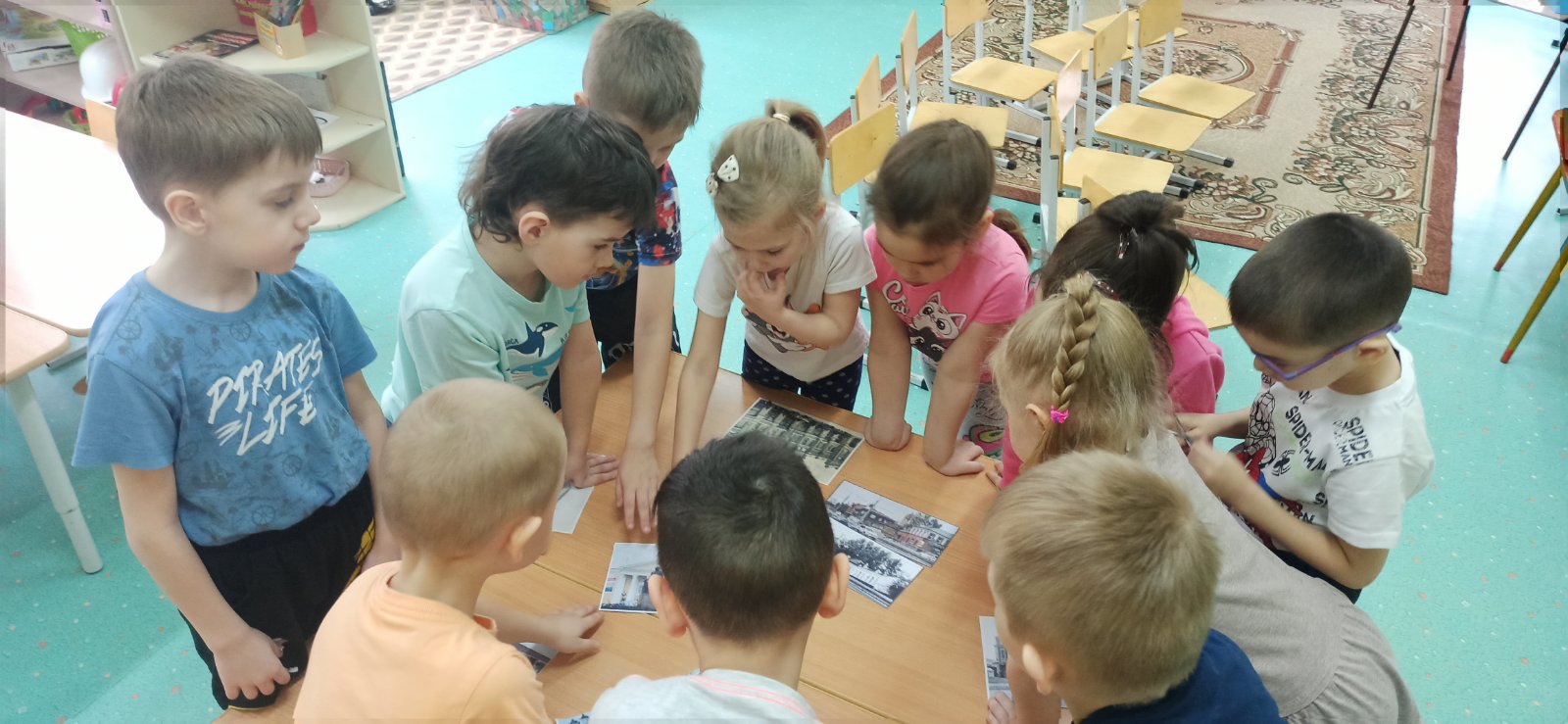 «Край родной – земля уральская»
Приобщение детей к культуре народов Южного Урала
Знакомство с традициям русского, башкирского и  татарского народа
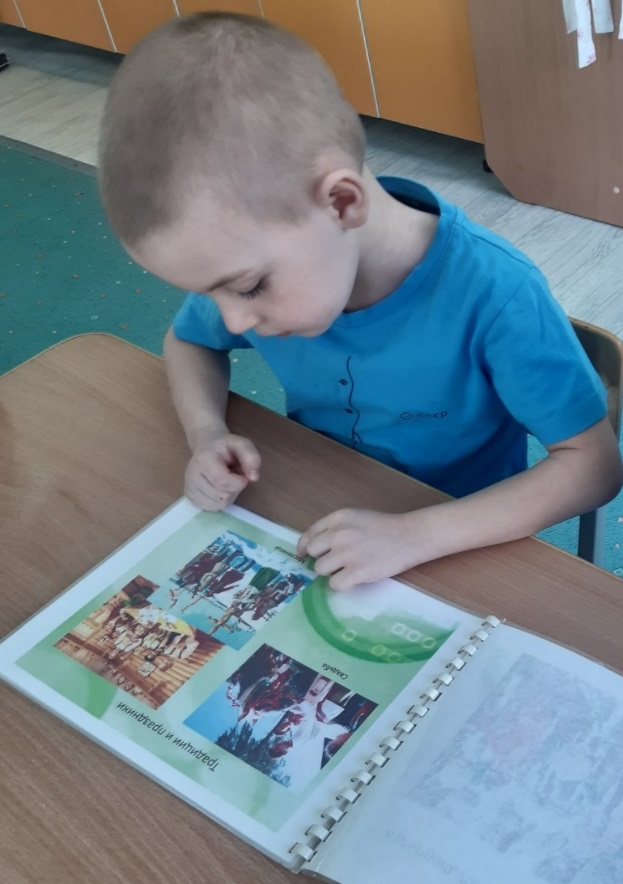 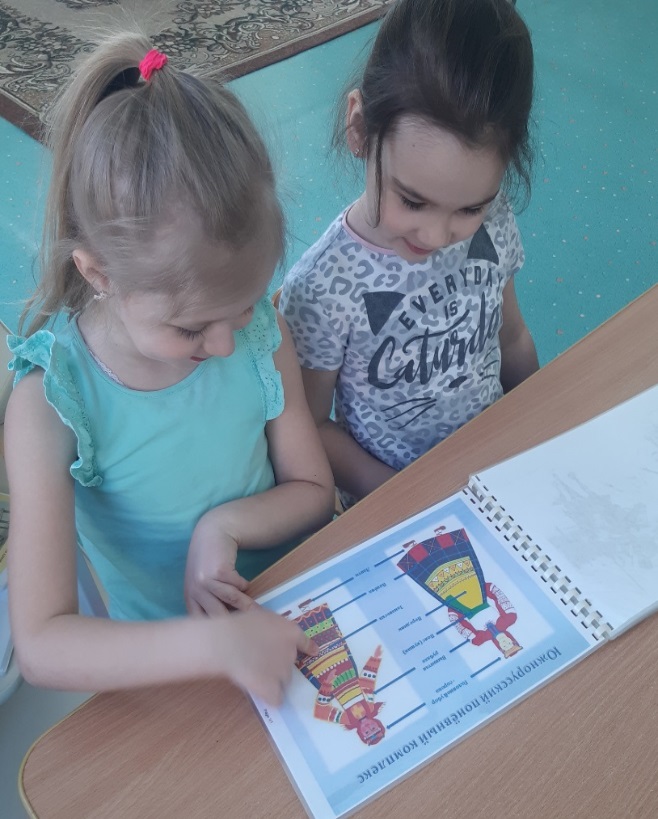 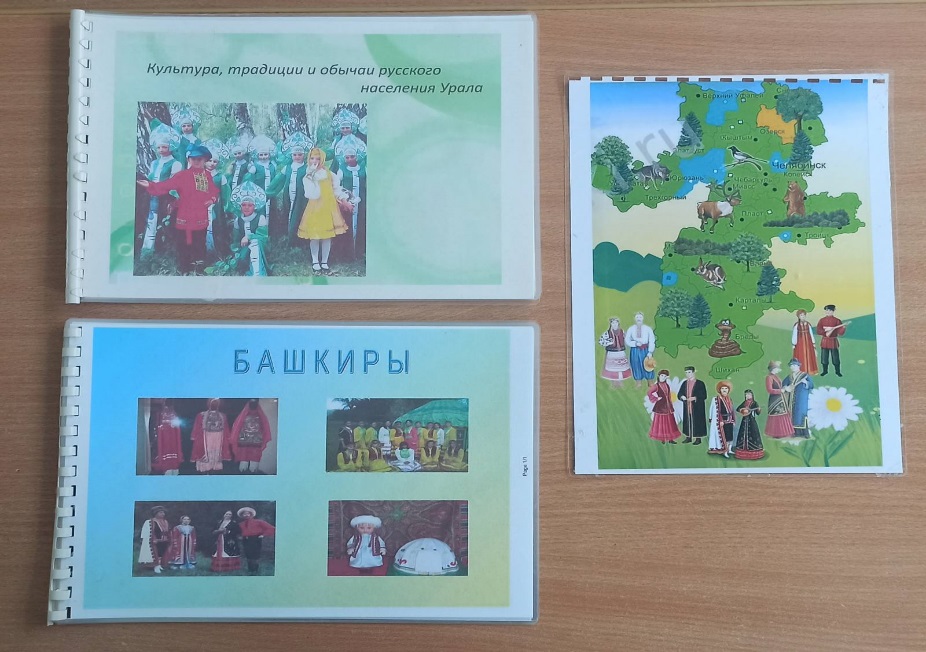 Закреплять представление дошкольников о природе родного края.
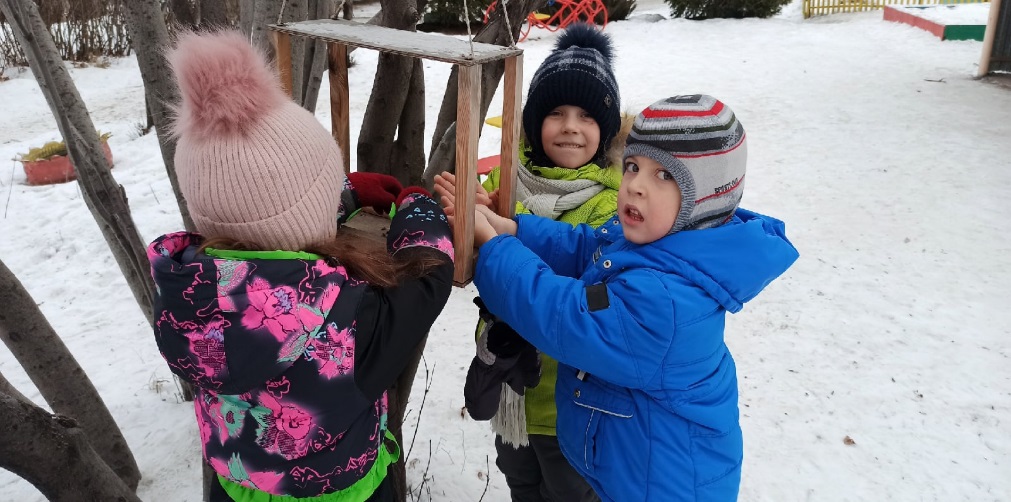 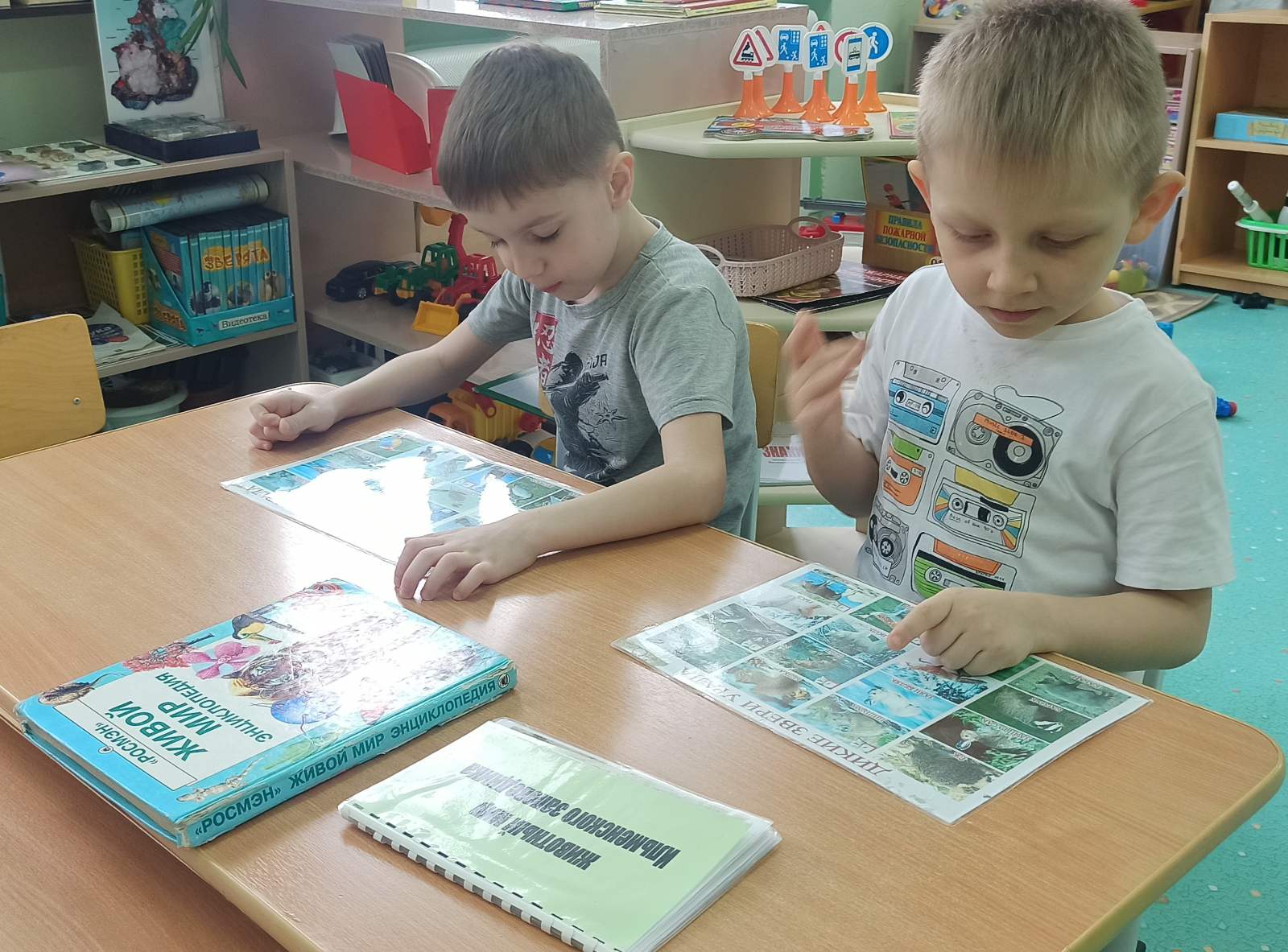 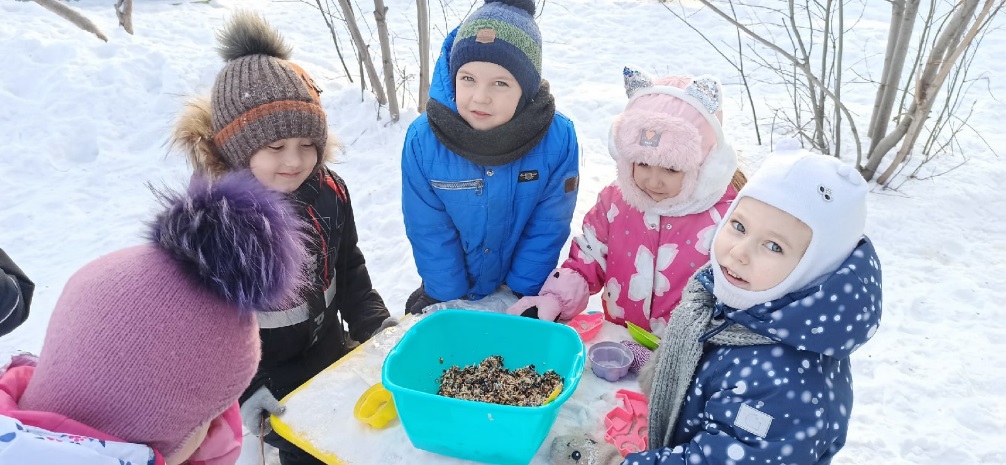 Знакомство с детскими писателями и поэтами Урала
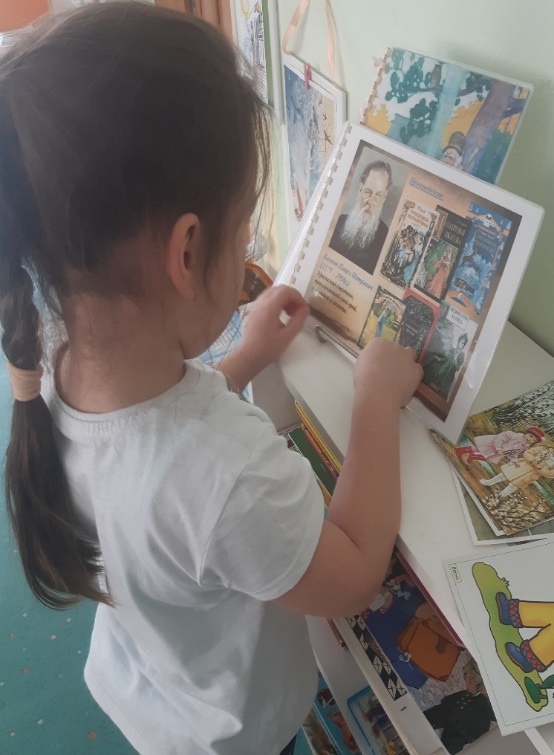 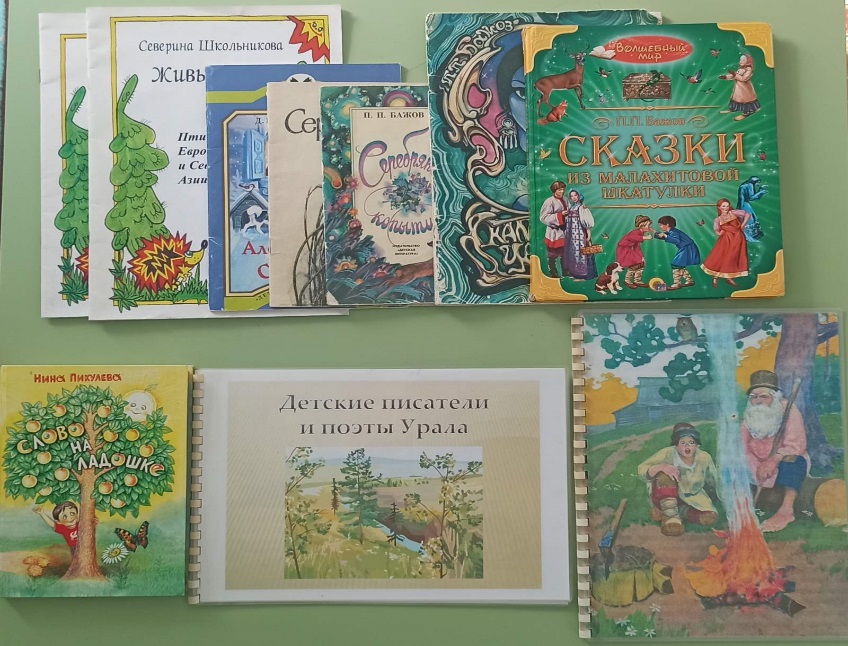 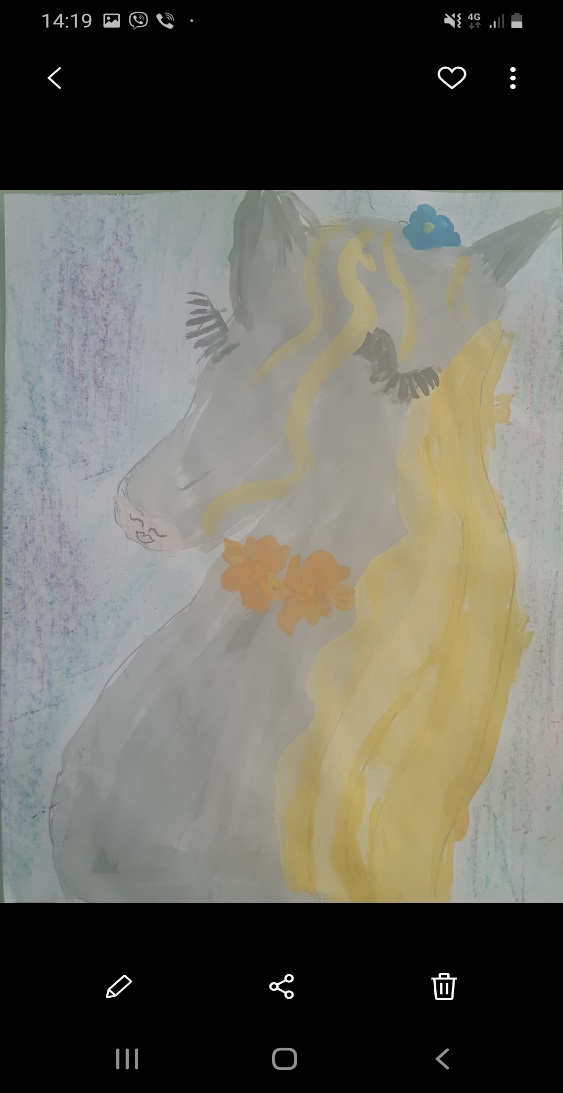 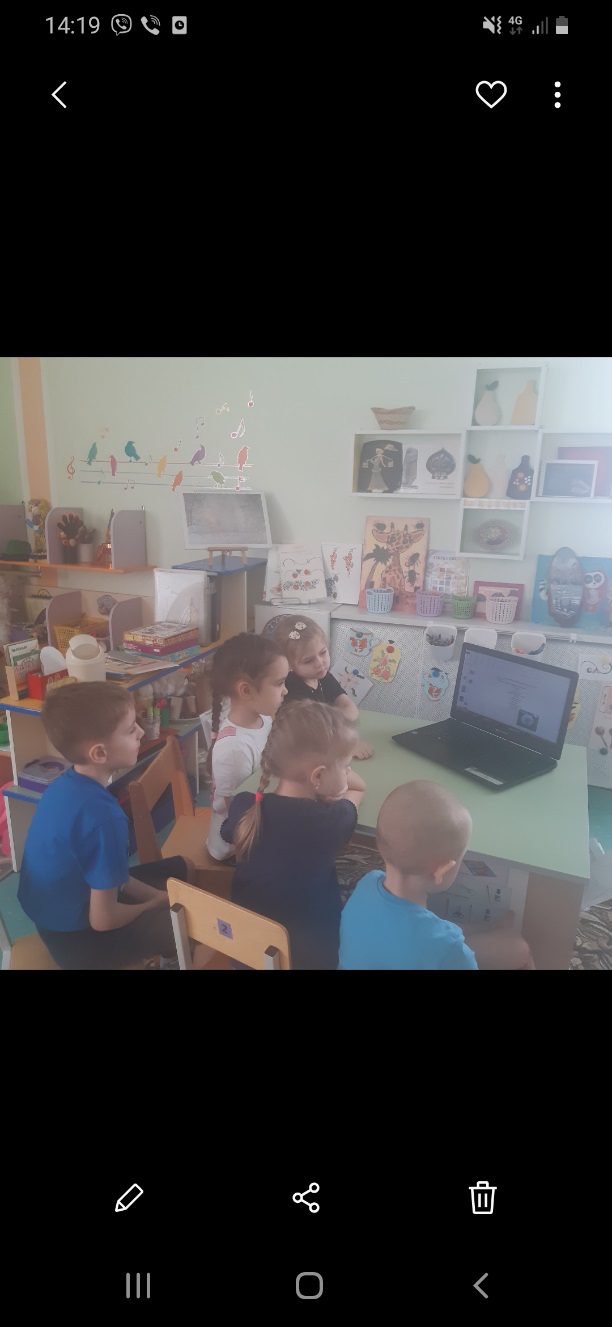 Использование дидактических игр, направленных на обогащений знаний дошкольников об Урале
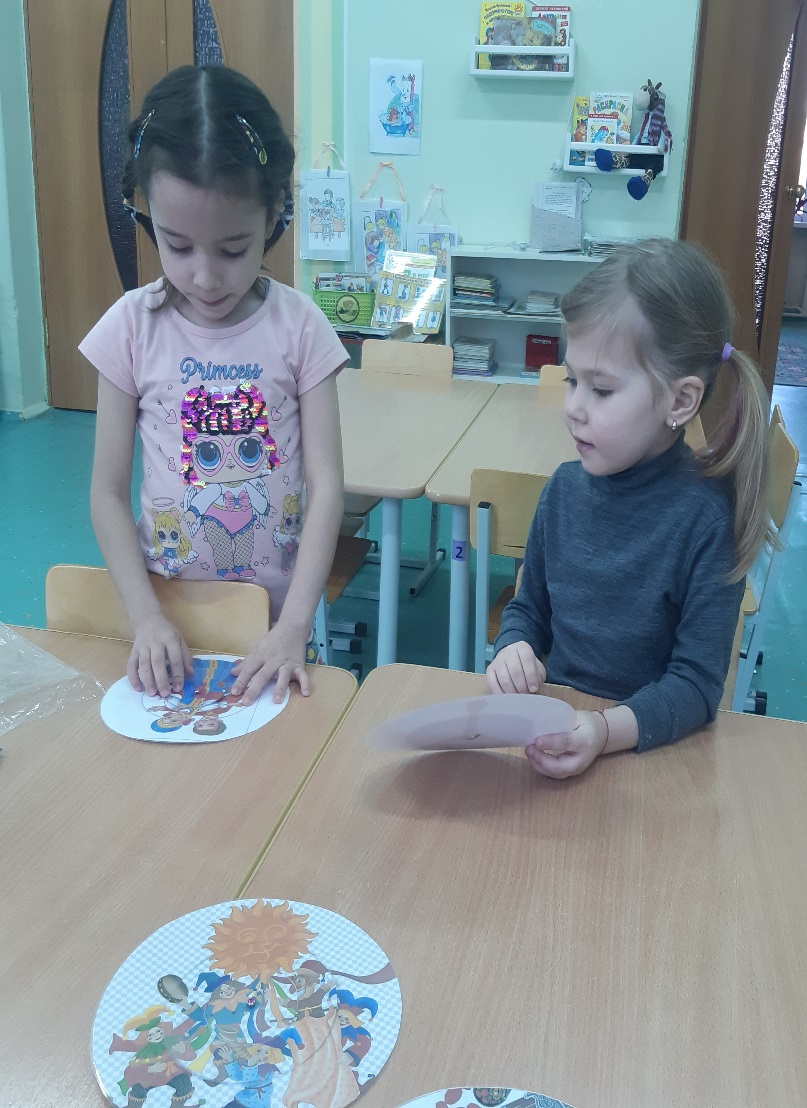 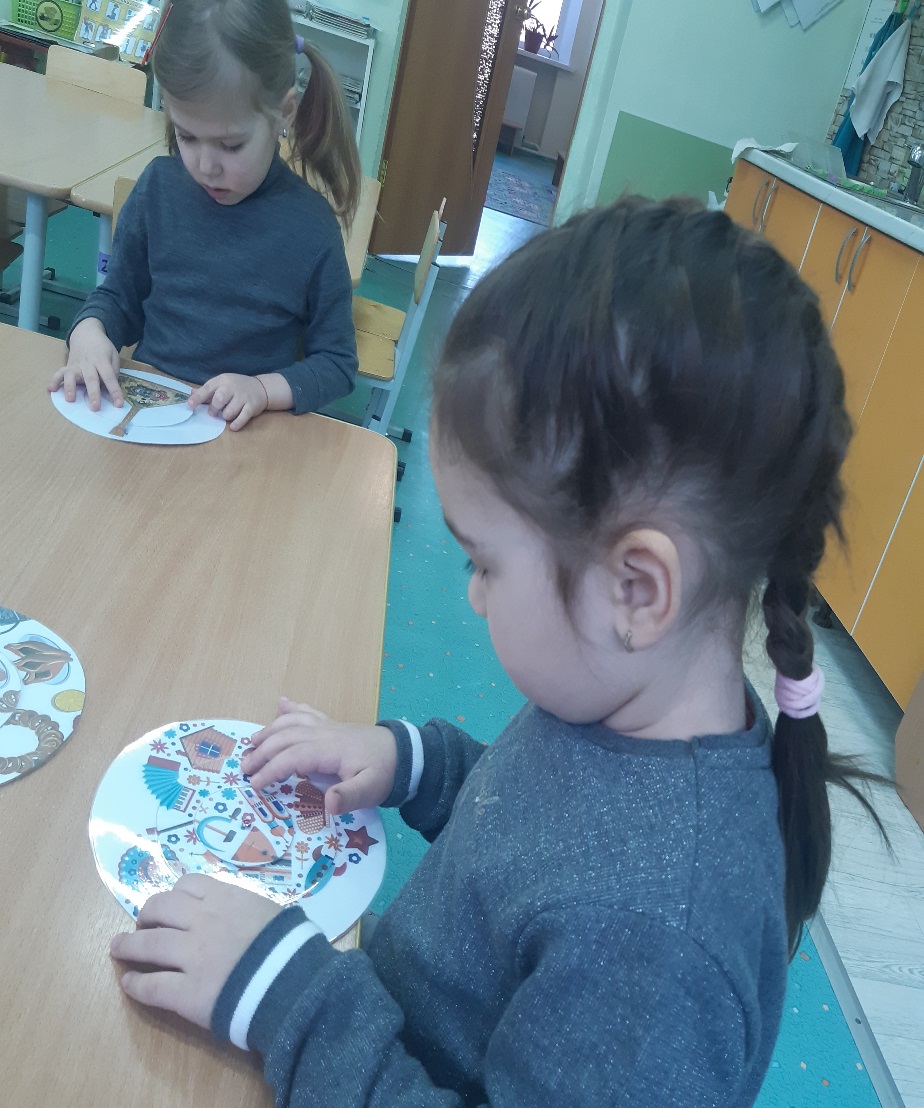 Просмотр видеоматериалов о родном крае
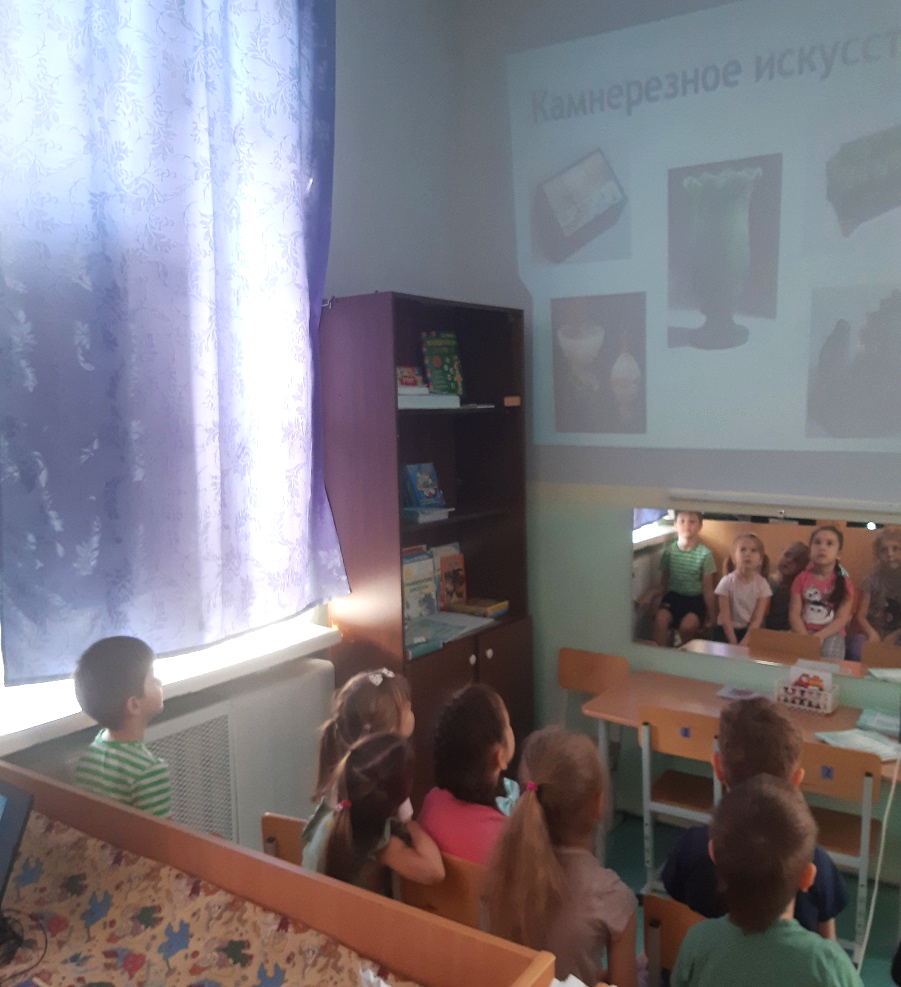 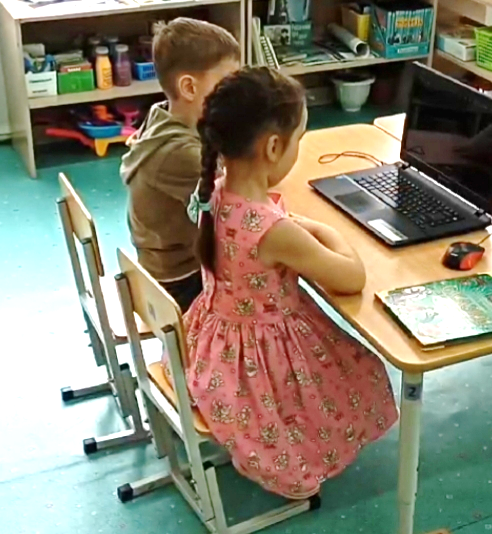 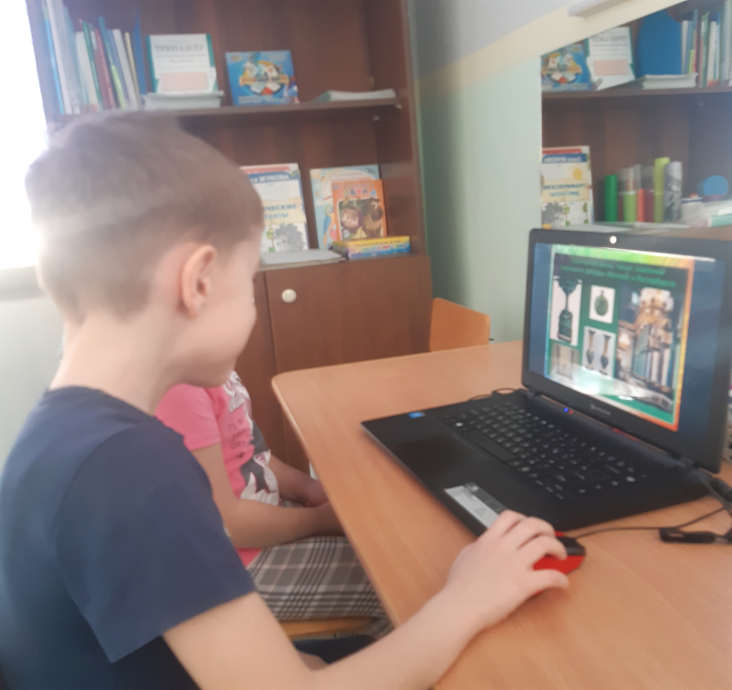 Народные игры, как средство приобщения воспитанников к культуре народов Южного Урала
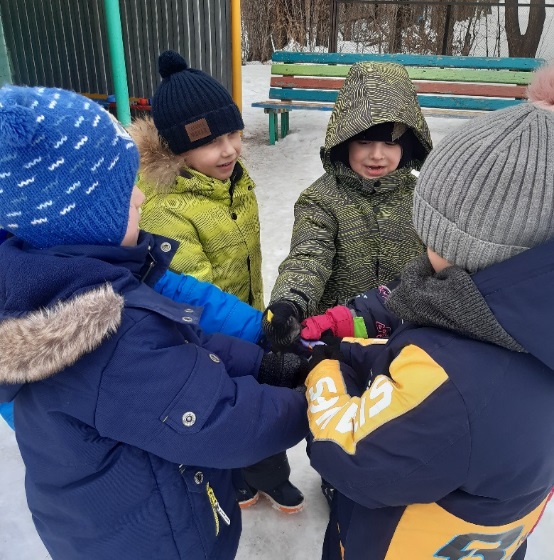 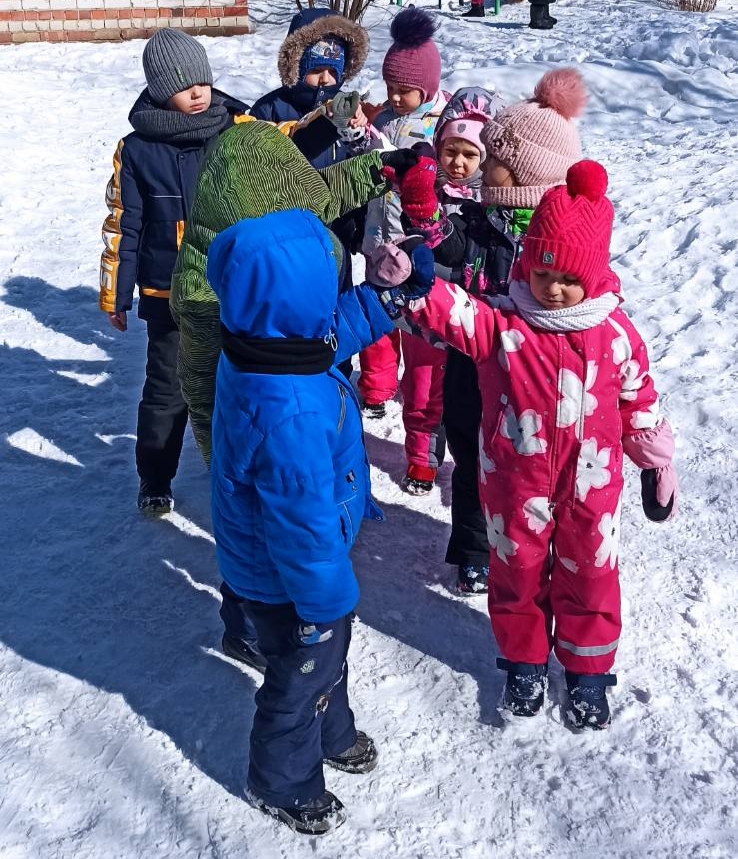 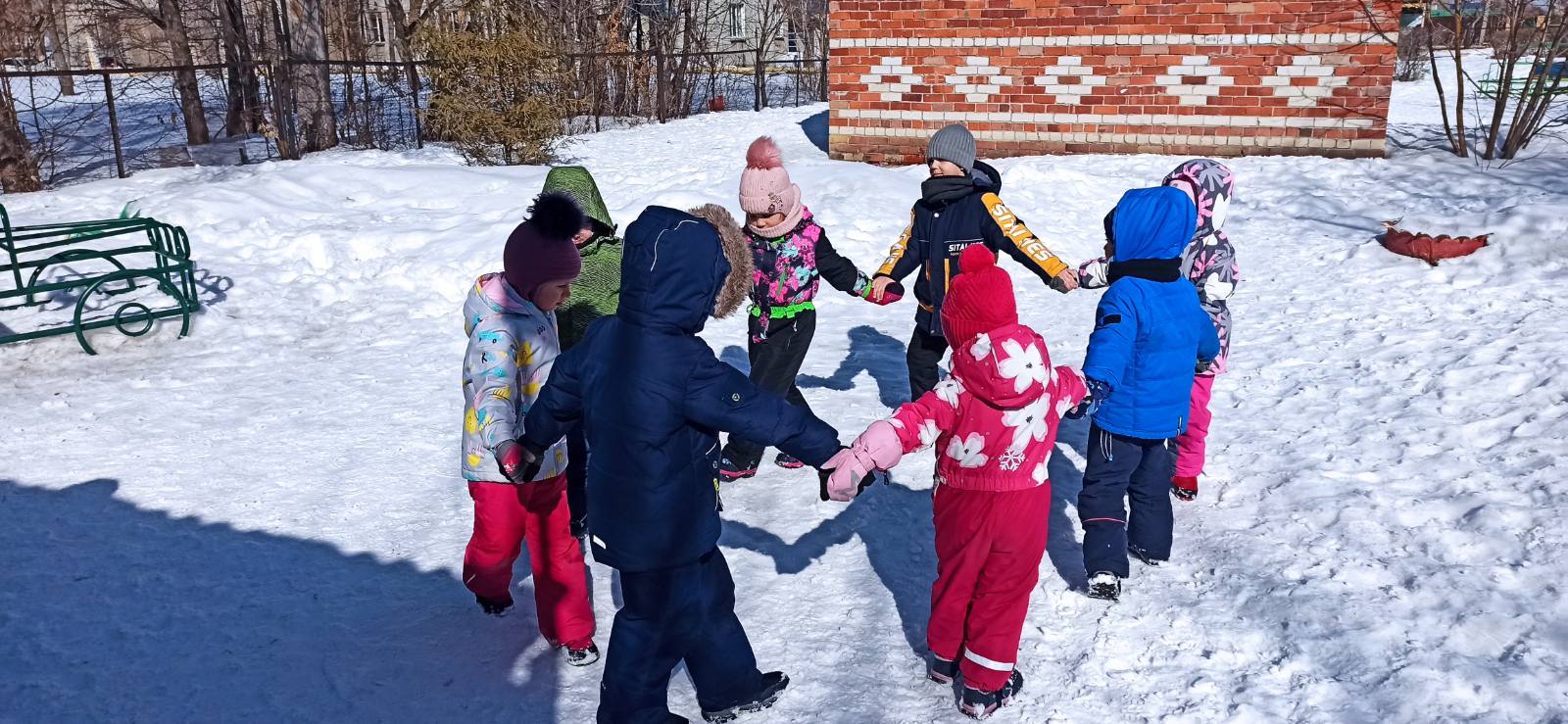 Продуктивная деятельность «Урало-сибирская роспись»
Расширять эстетические представления детей об уральских произведениях искусства
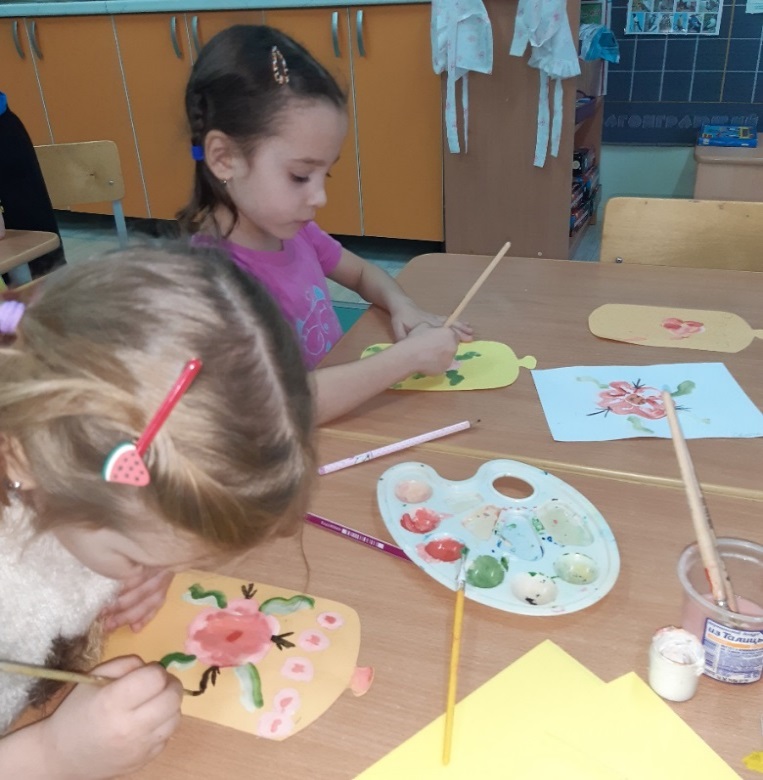 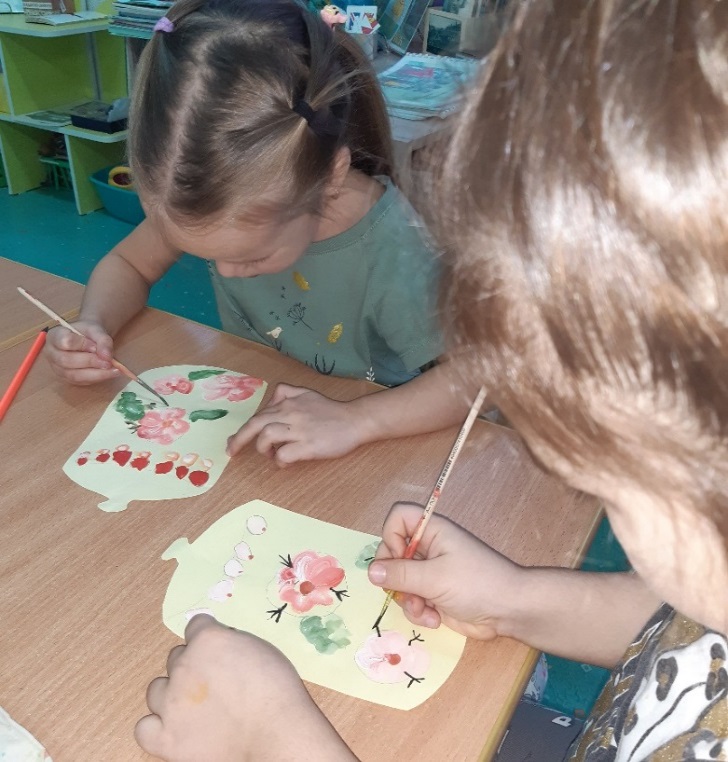 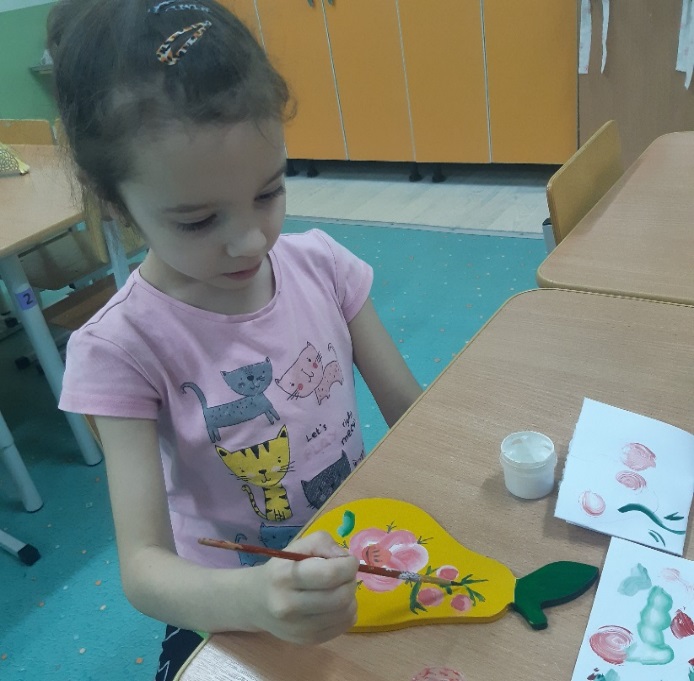 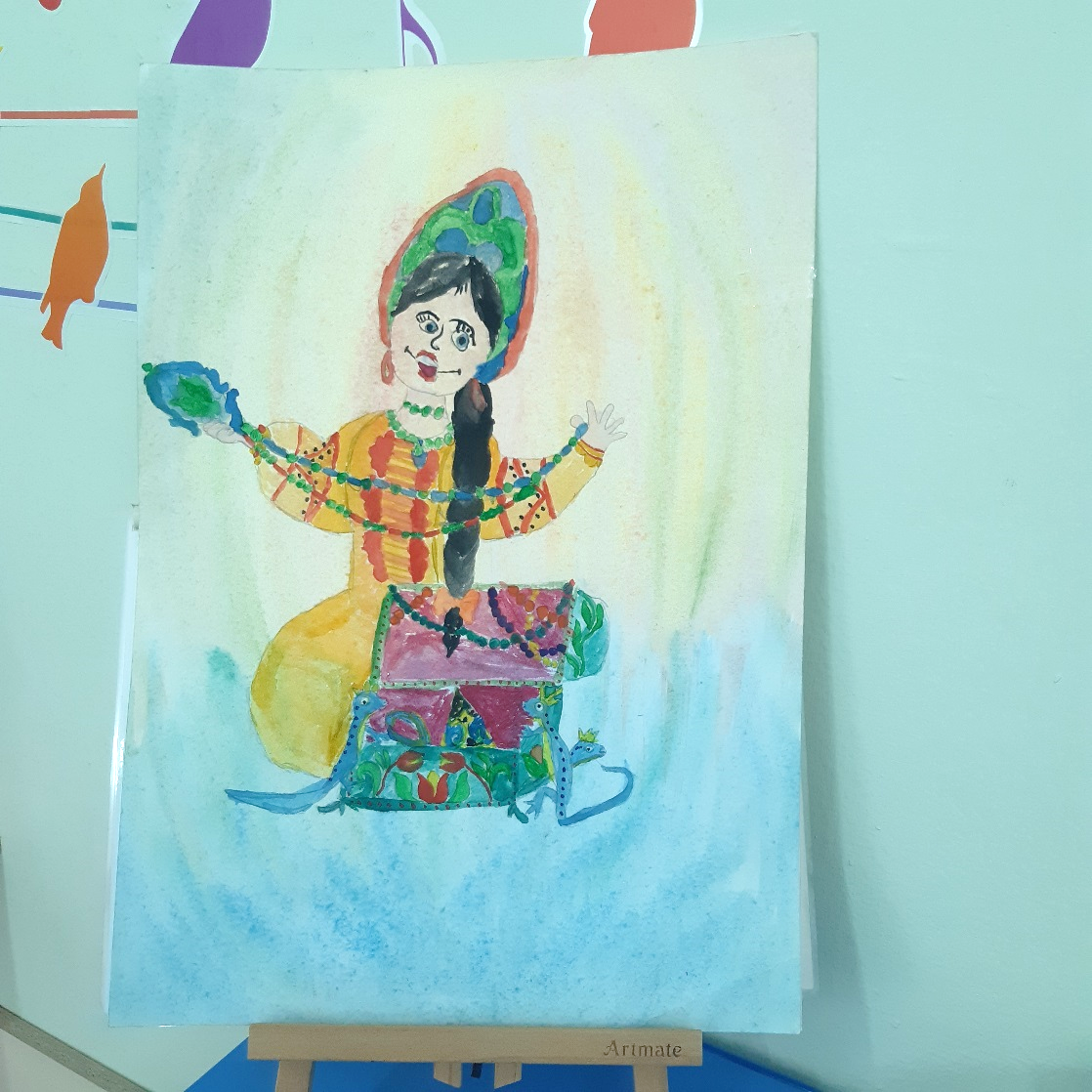 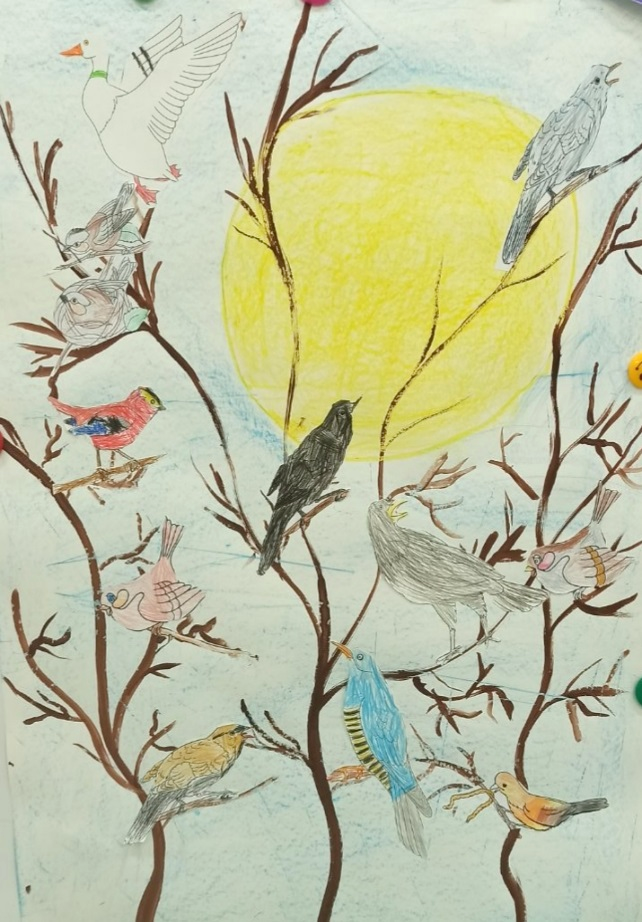 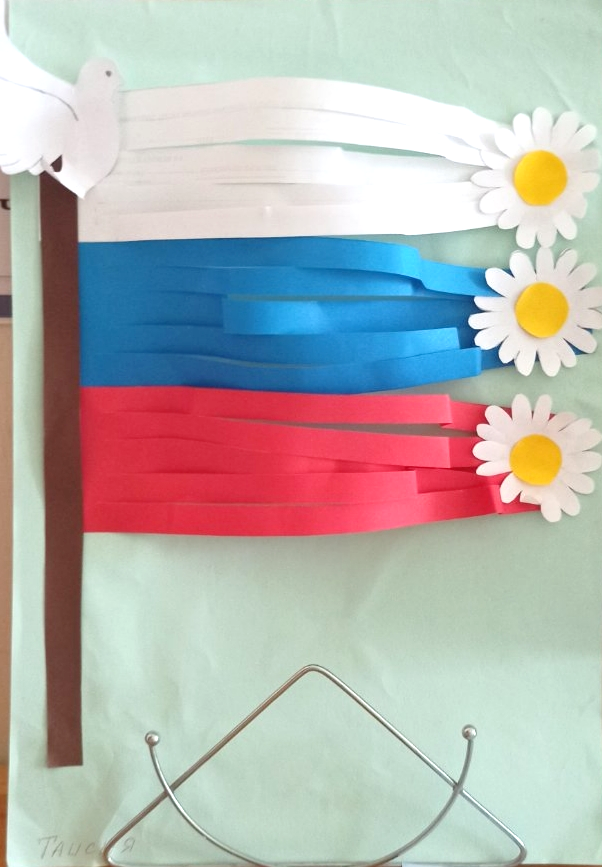 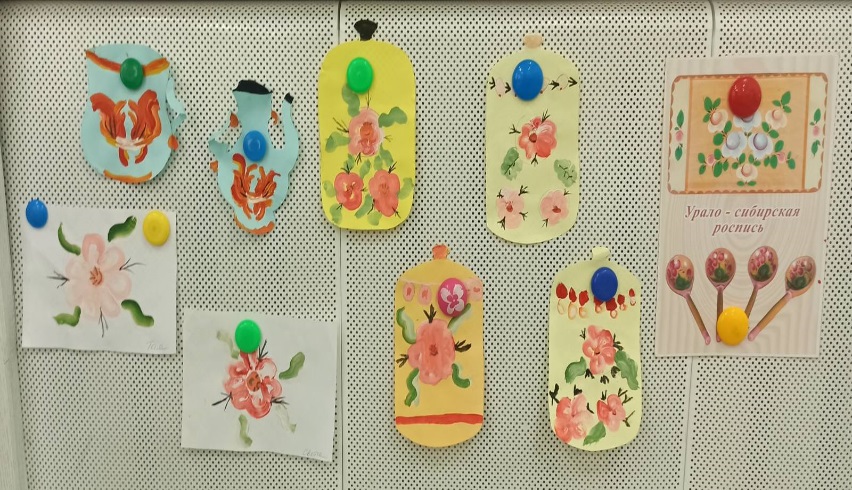 «Изделия уральских мастеров» Способствовать формированию у старших дошкольников личного интереса к художественным ремёслам
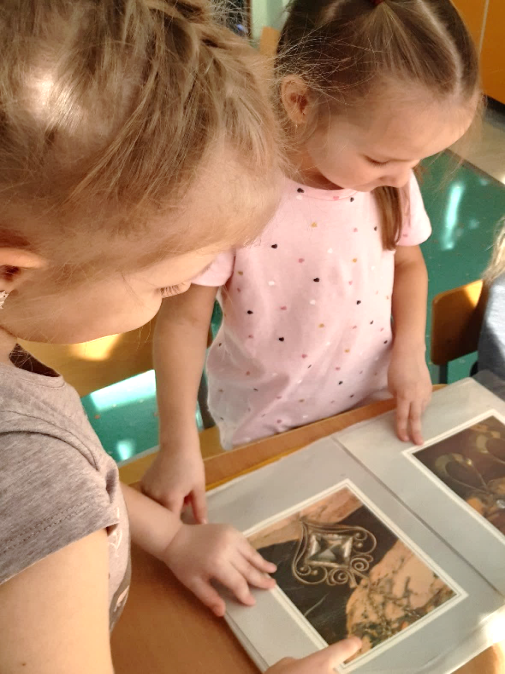 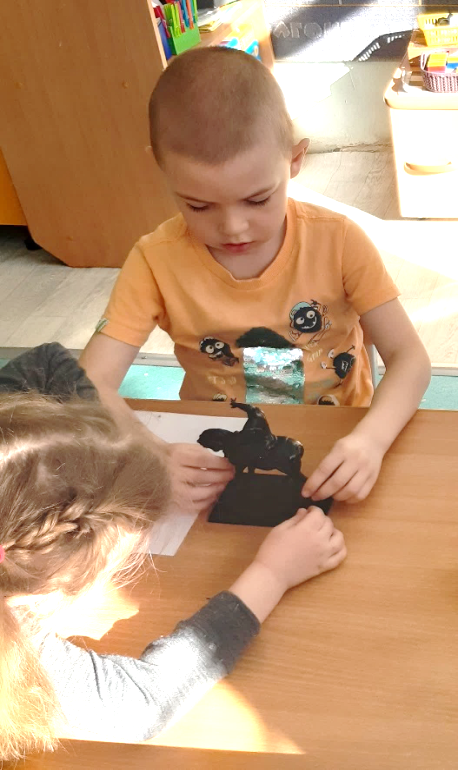 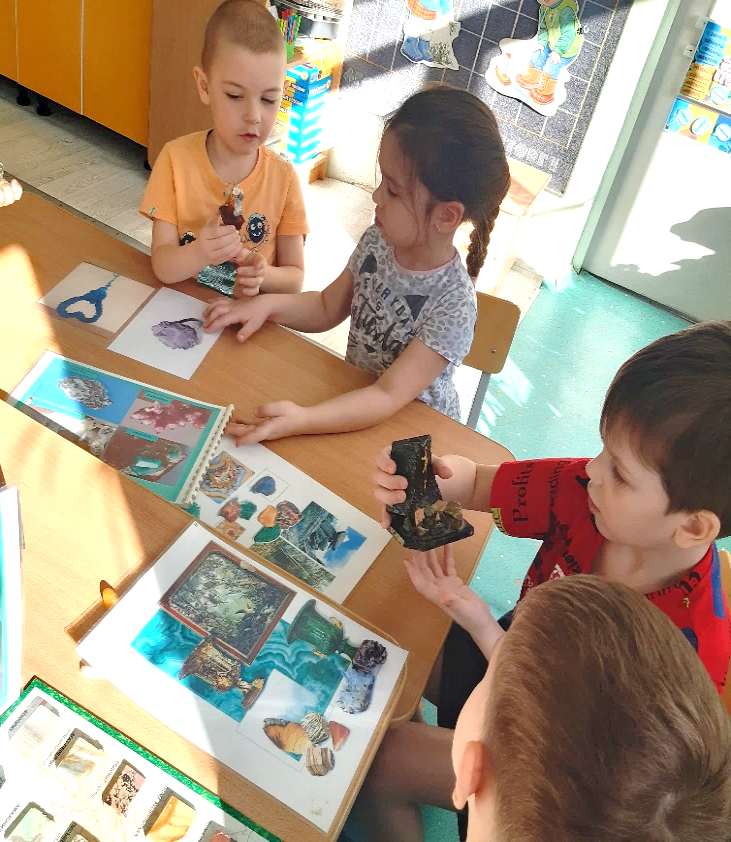 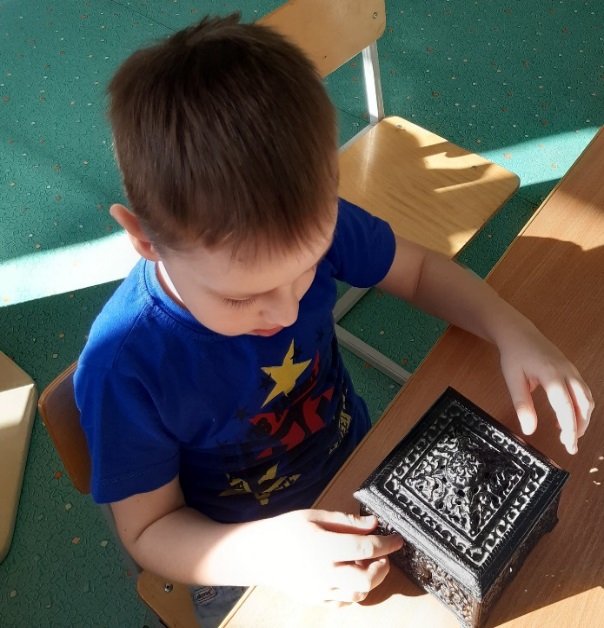 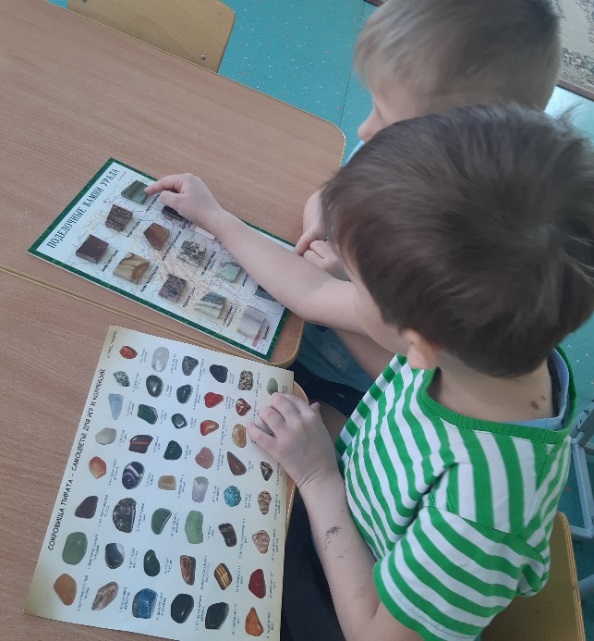 Опытно-экспериментальная деятельность 
Развивать у воспитанников стремление к познанию природных богатств Урала через познавательную и исследовательскую деятельность.
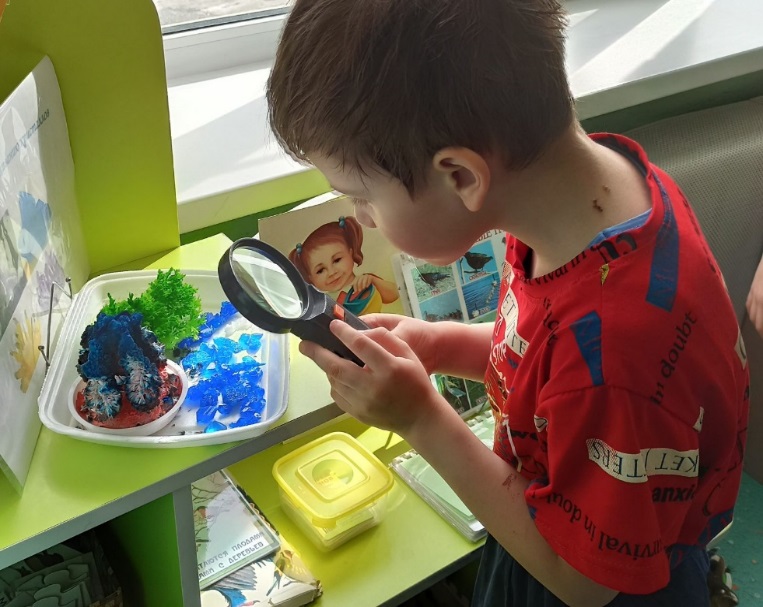 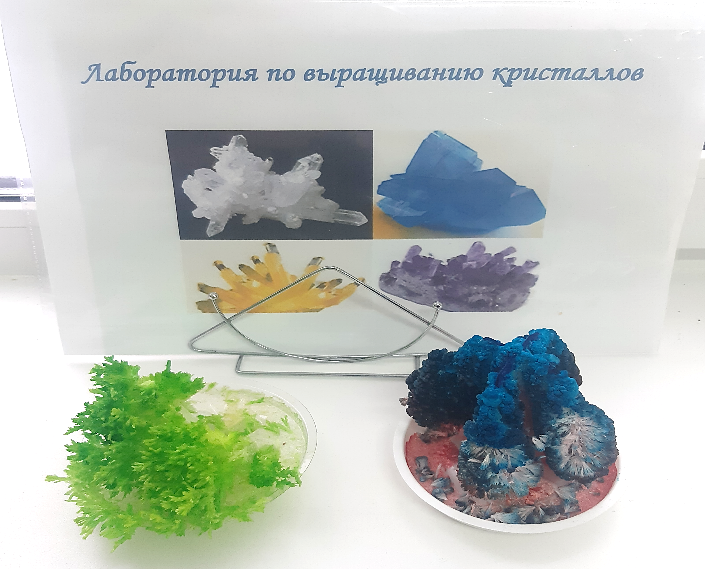 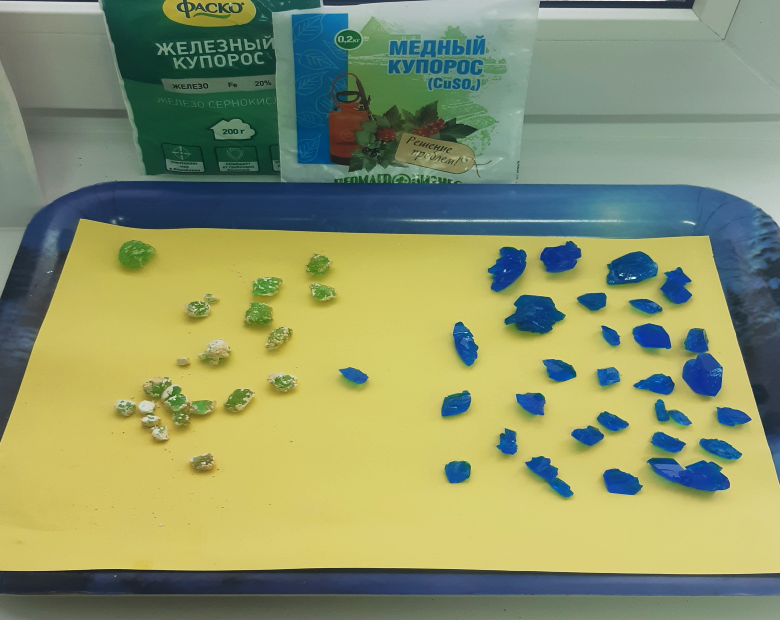 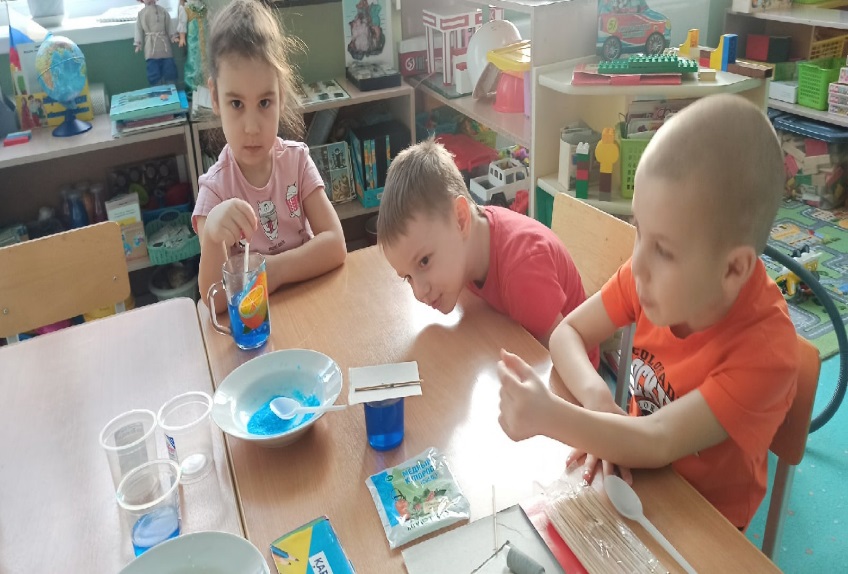 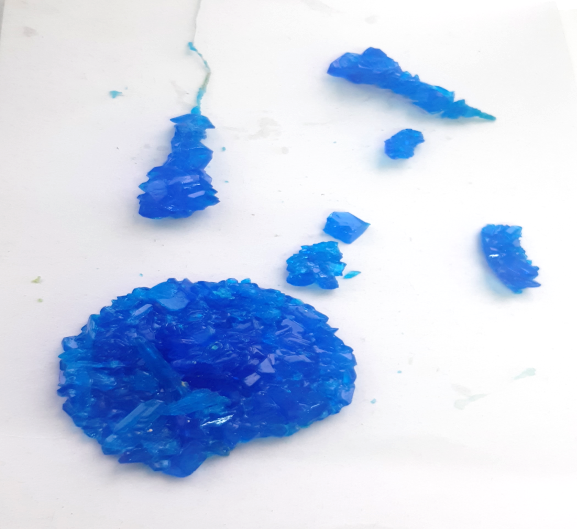 Уголок патриотического воспитания
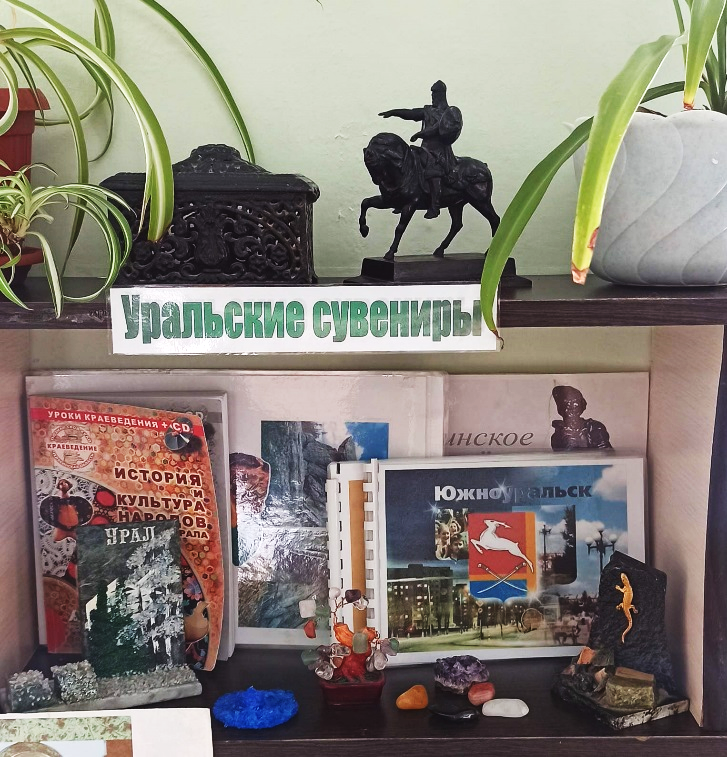 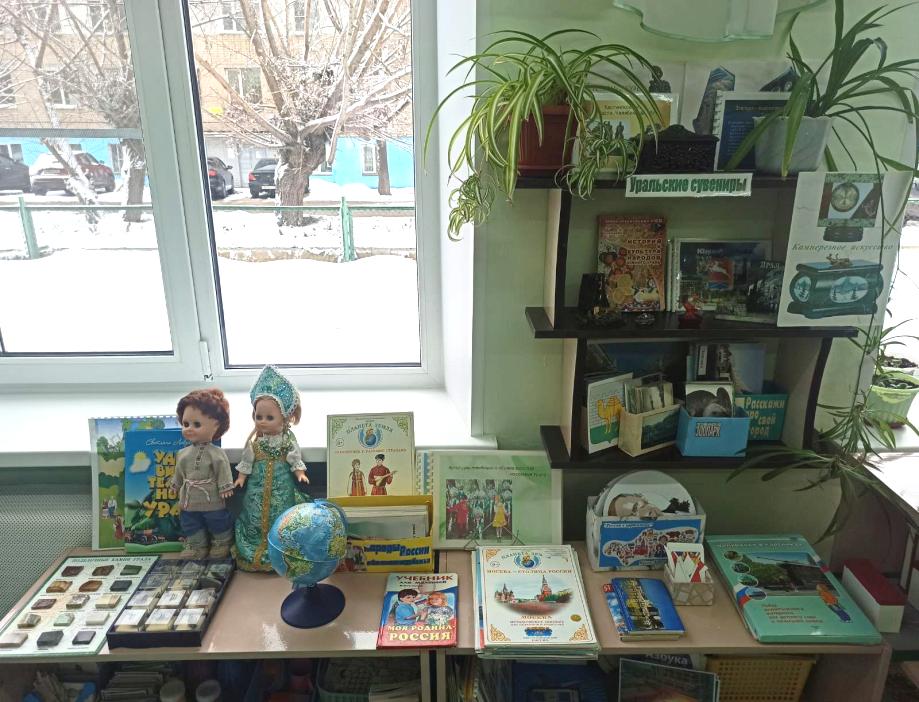 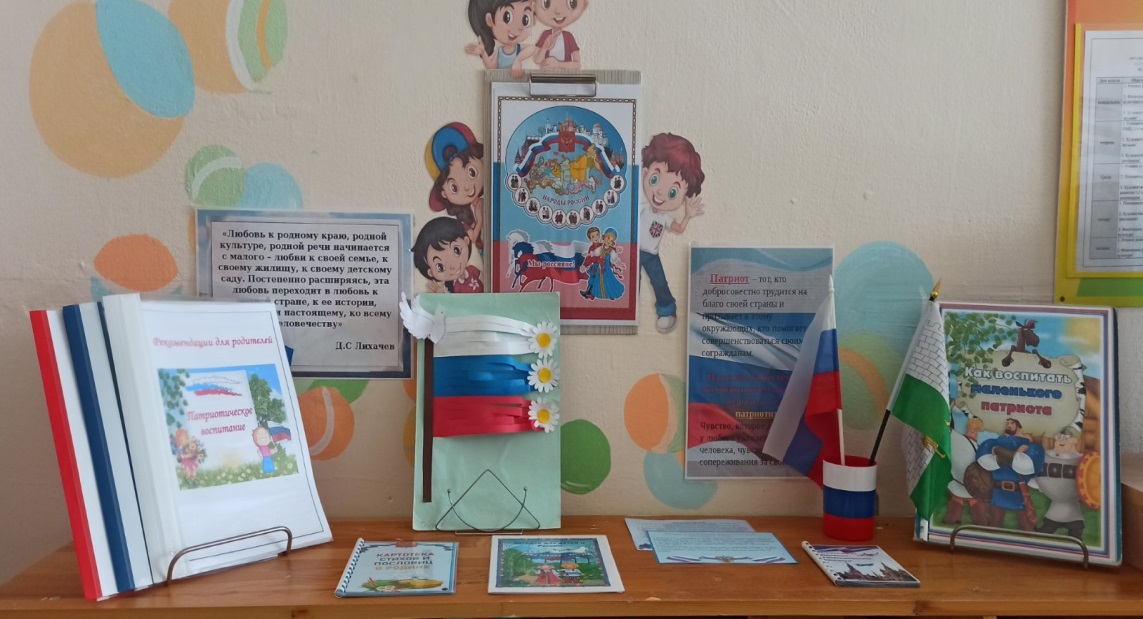 Создание мини-музеев
Расширять эстетические представления детей об уральских произведениях искусства
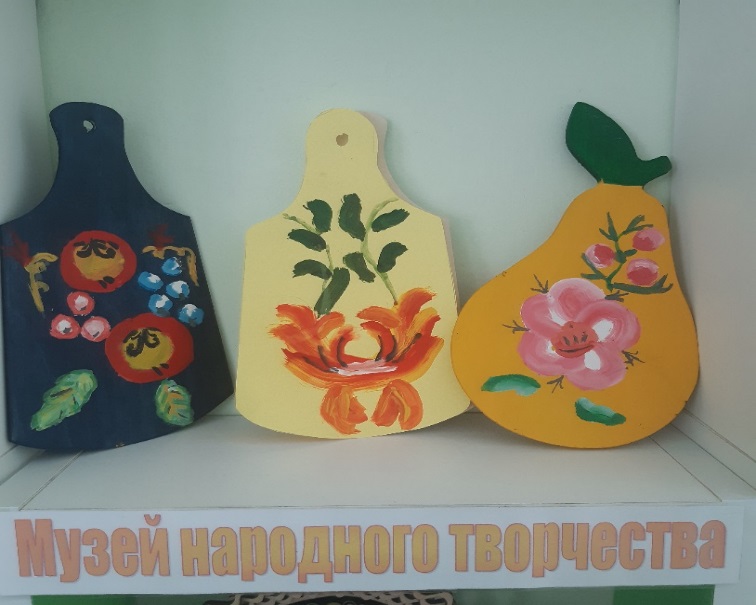 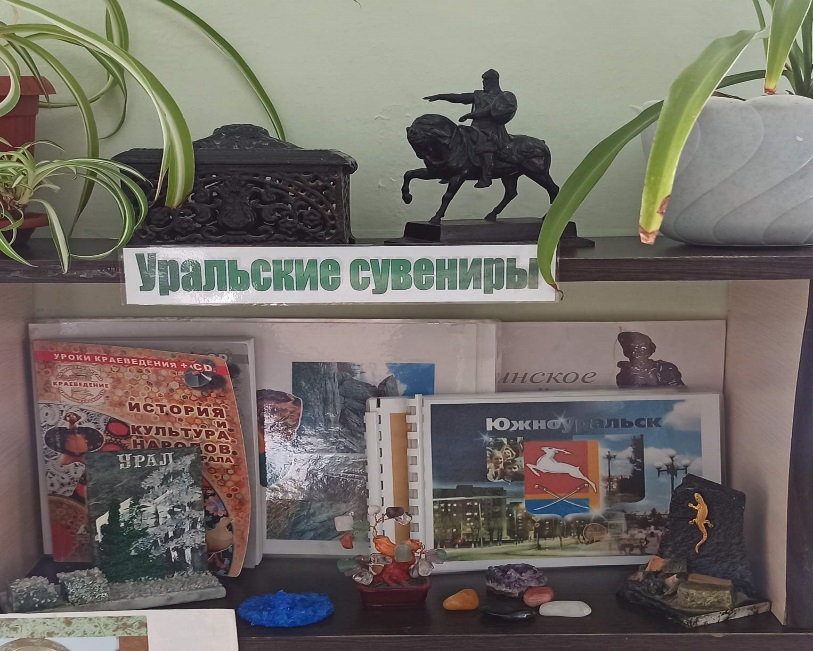 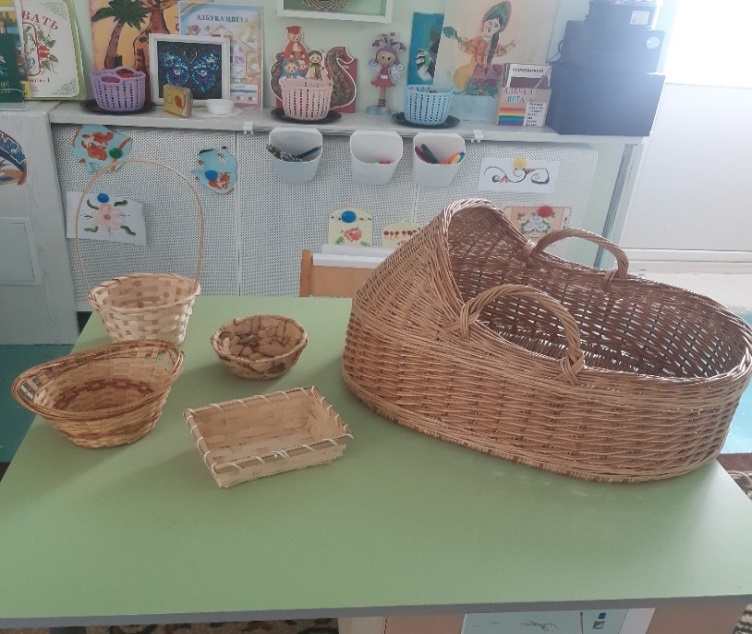 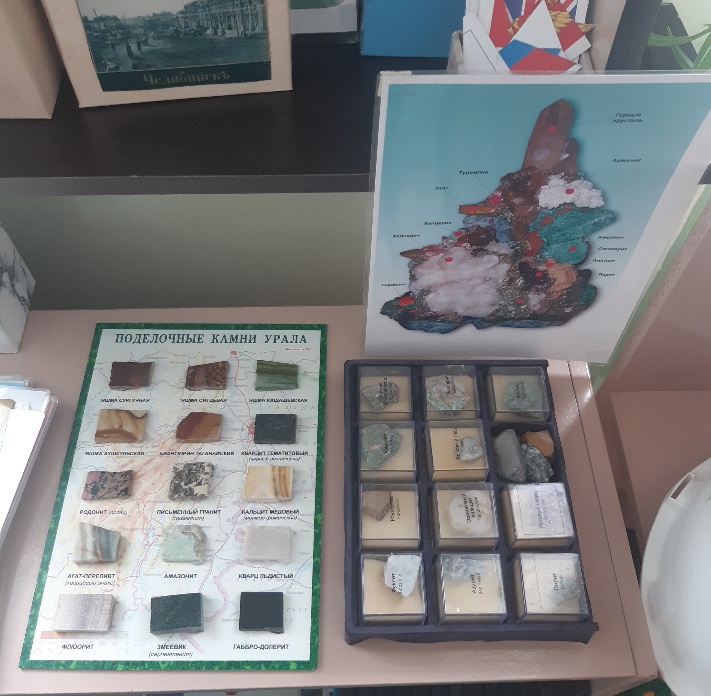 Участие в конкурса и проектах
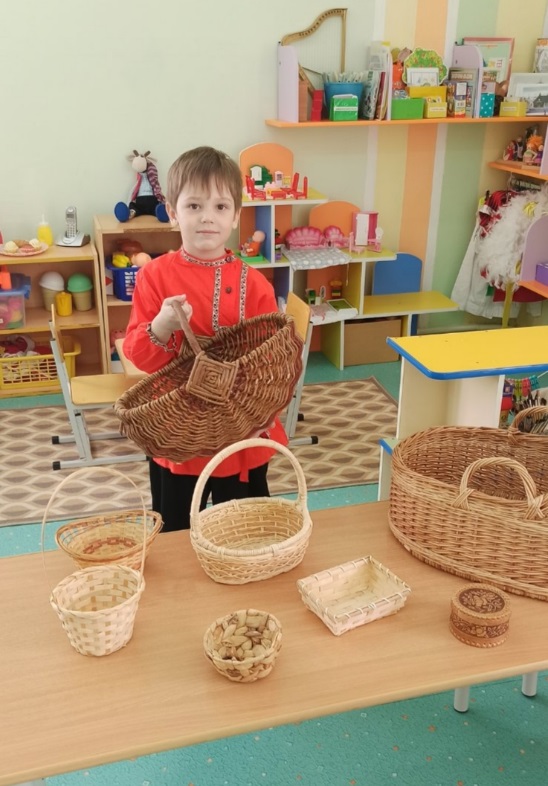 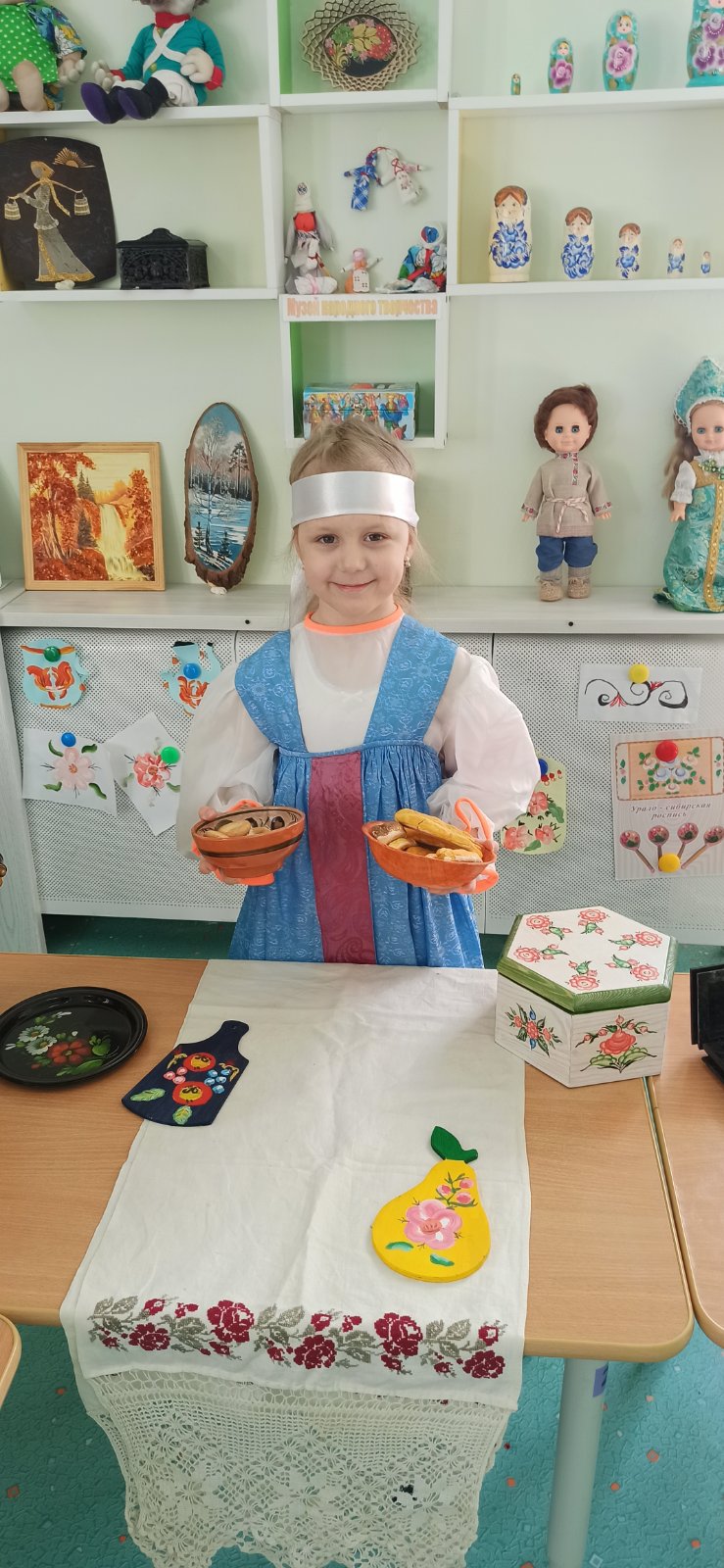 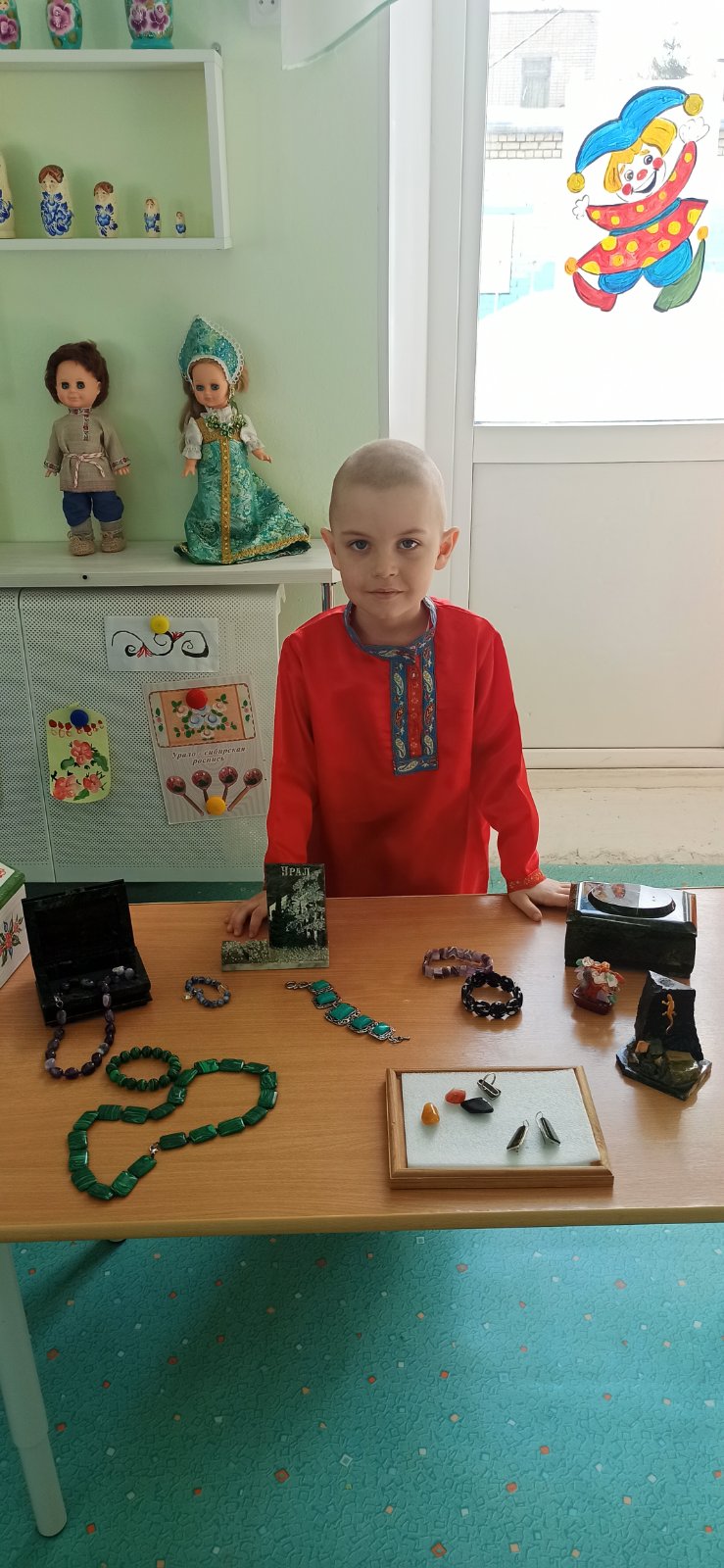 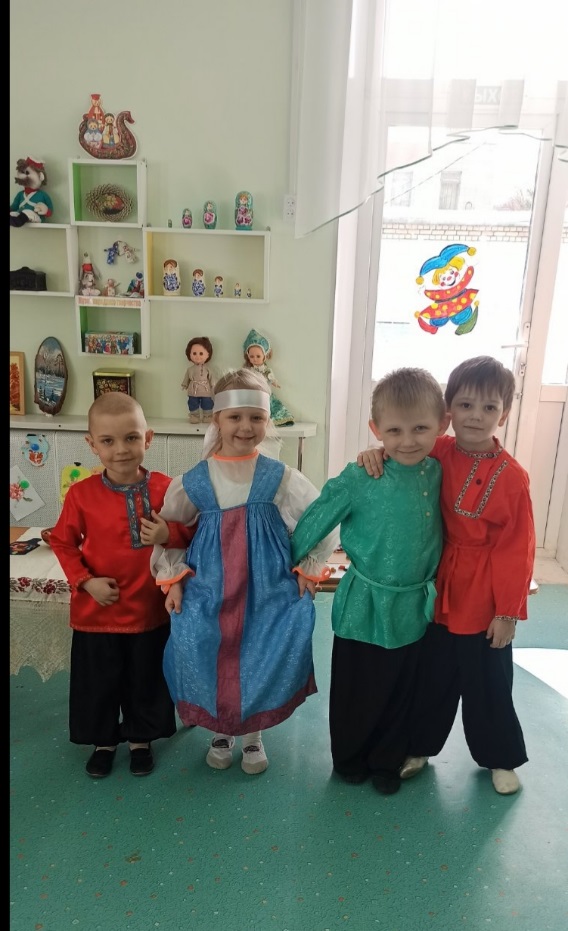 Совместная деятельность детей и родителей в проектной деятельности по изучению родного края
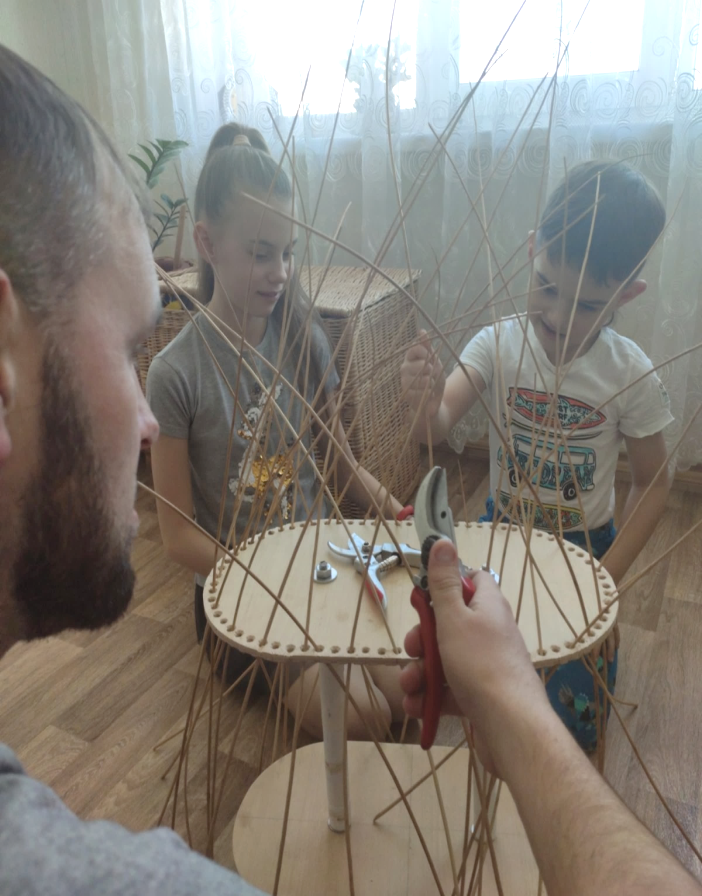 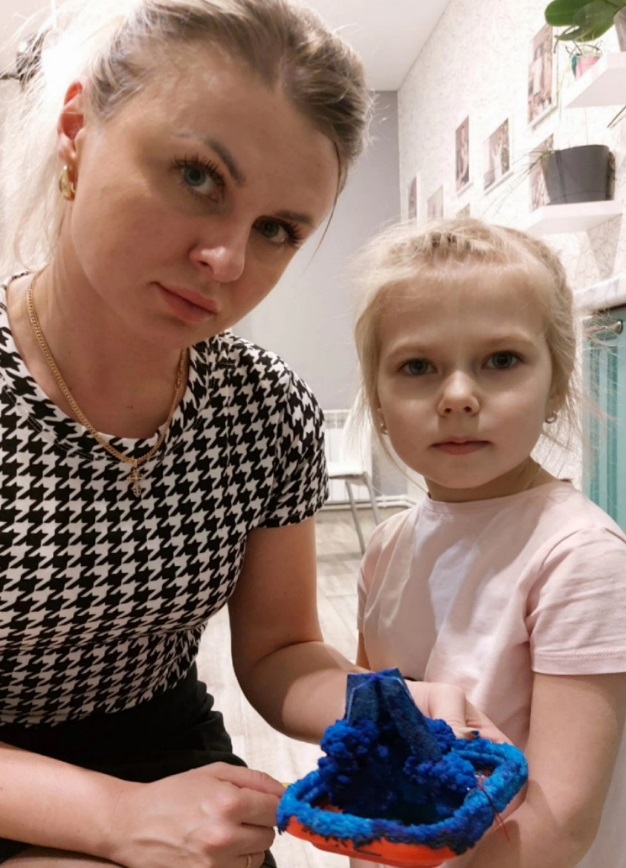 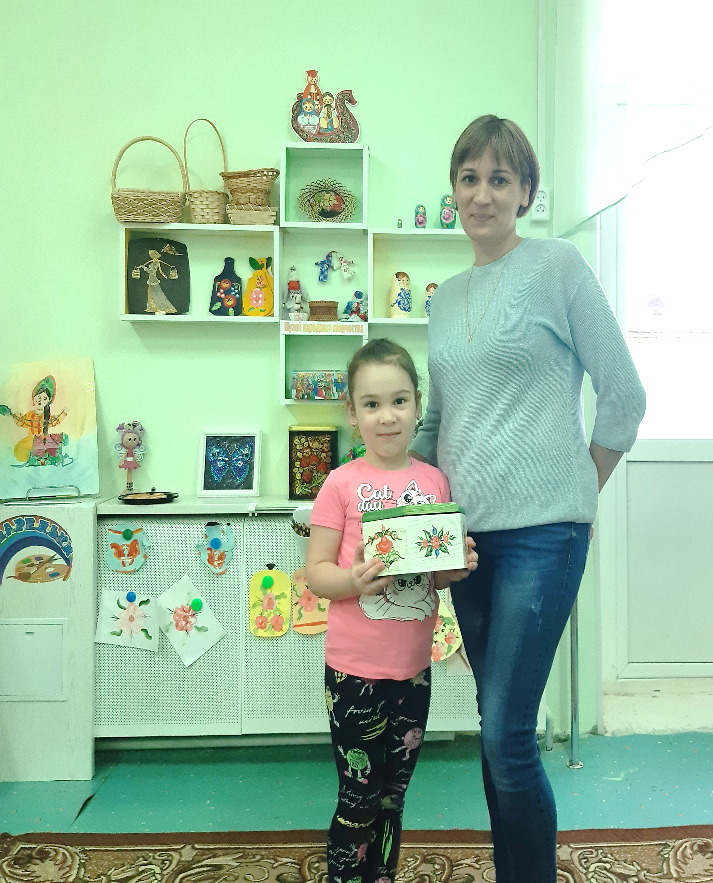 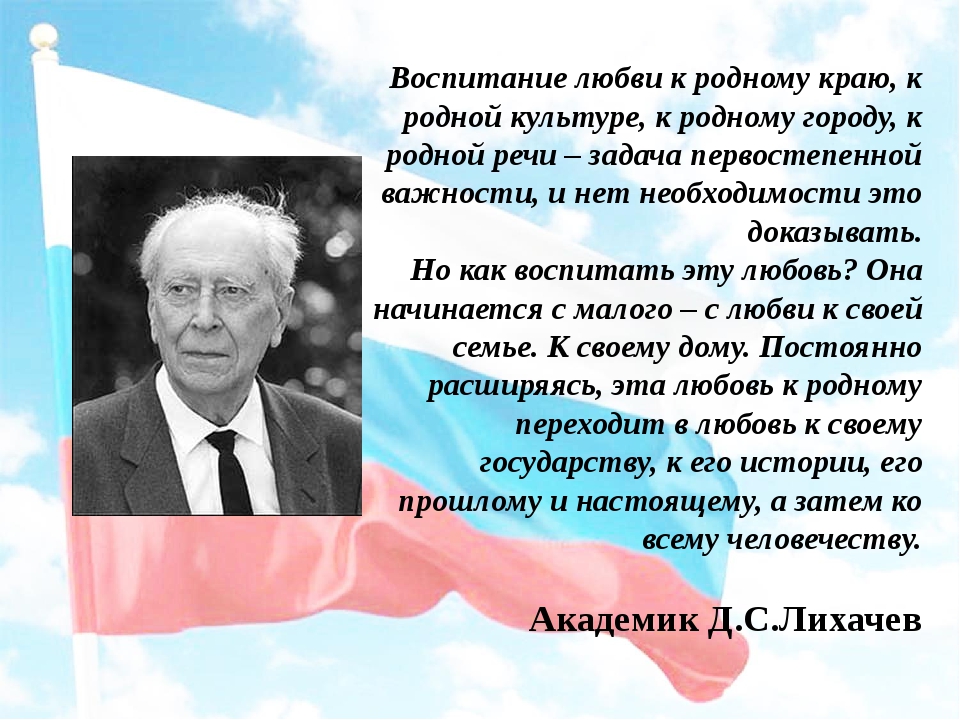 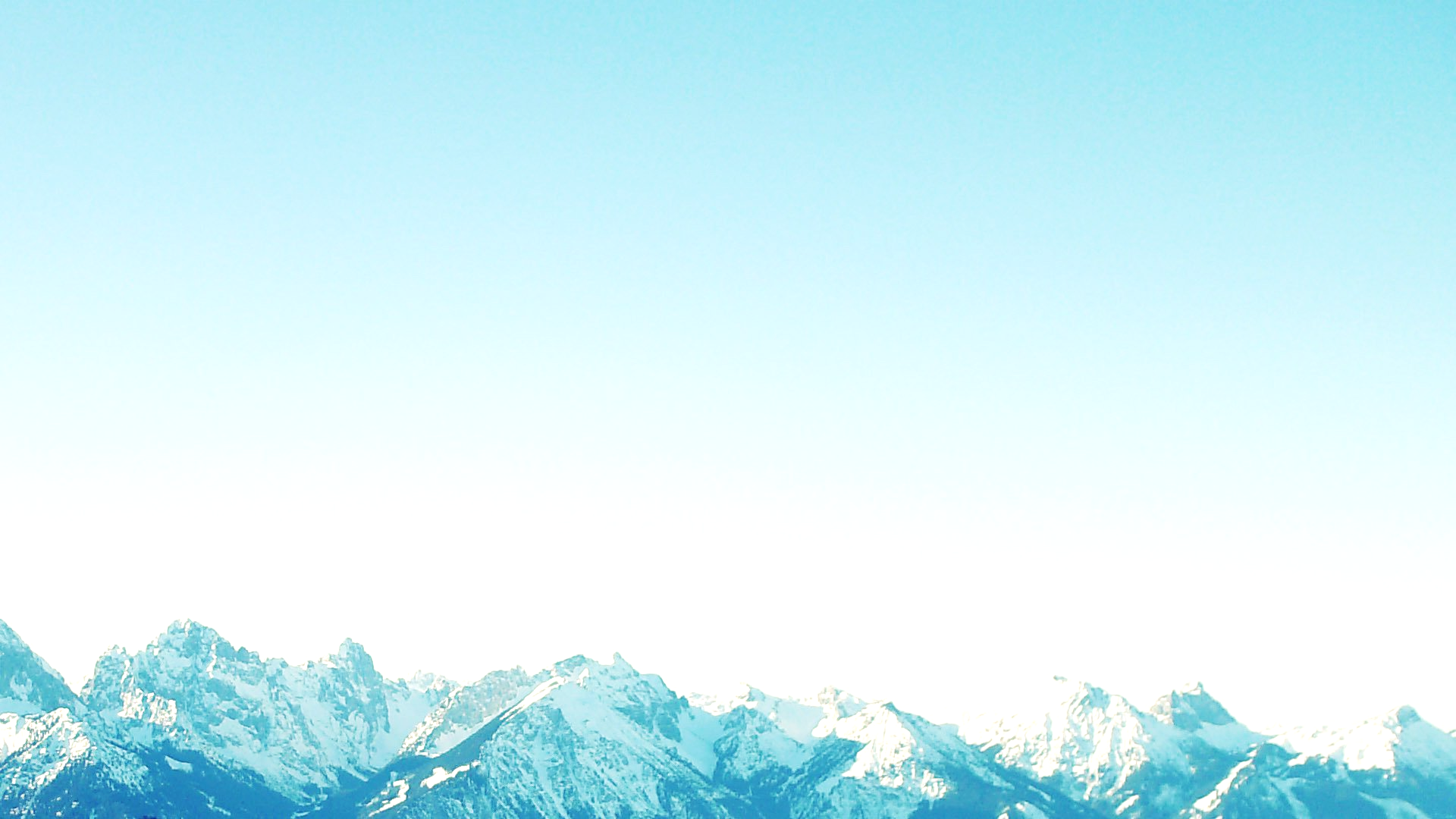 «Отражение эмоционально-ценностного отношения к истории, культуре и традициям малой Родины, в разных видах детской деятельности»


                                         

Подготовили: 
воспитатели старшей группы №2 
Бразис Т.Ю
Ковалева Т.Г.
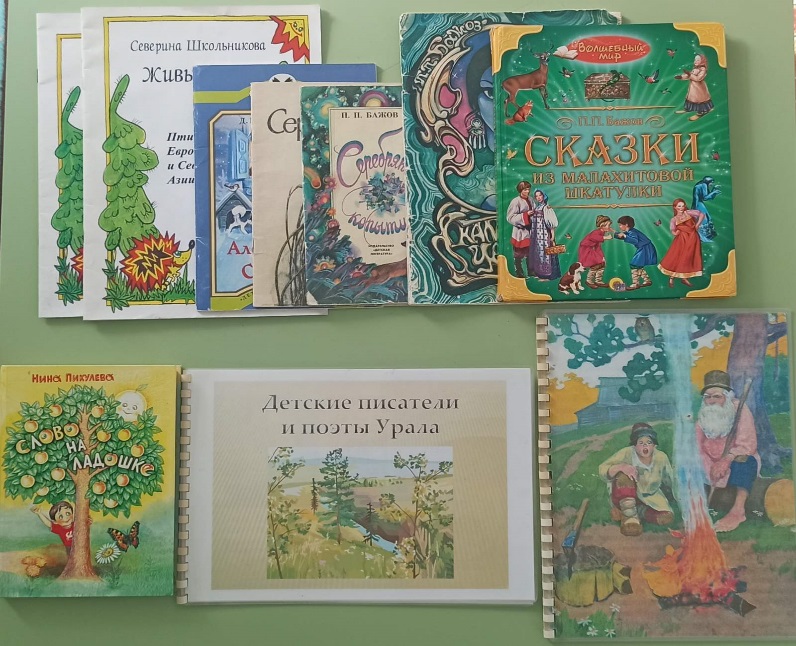 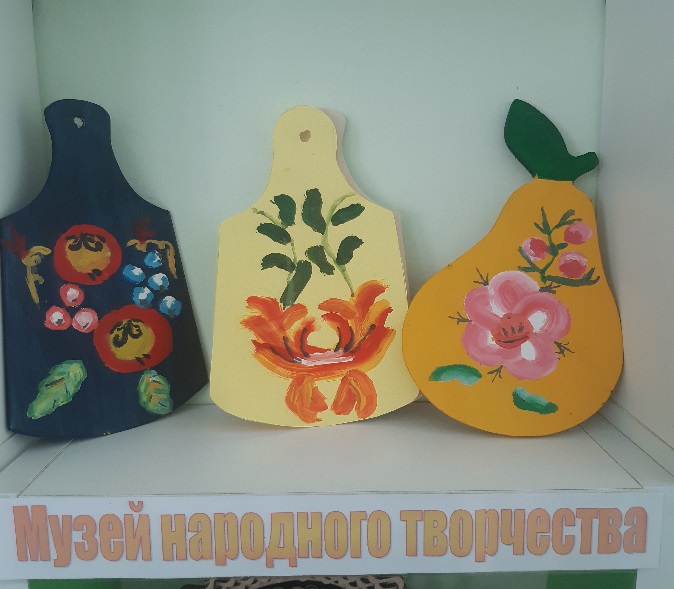